Ist die Operation von Parkinsondeformitäten sinnvoll?
W.Lack*
M.Nicolakis**
J.Krugluger*
A.Zeitelberger***
R.Sabitzer ****

*     AG freier Wirbelsäulenchirurgen Österreichs
**    Orthopäd.Abteilung, Evangelisches 
         Krankenhaus, Wien
***   Krankenhaus Korneuburg, Unfallchirurgie
**** Orthopädisches Zentrum, OWS, Wien
WS-Probleme bei Mb.Parkinson
Camptocormia (Bent spine-Syndrom)
Pisa-syndrom (Pleurothotonus)
Osteoporose
Kombinationen
   Beginn der  neuromuskulären Veränderungen 2,7+/-2,4 Jahre nach Diagnosestellung (Gdynia et al. 2009)
Pisa-Syndrom (Skoliose)
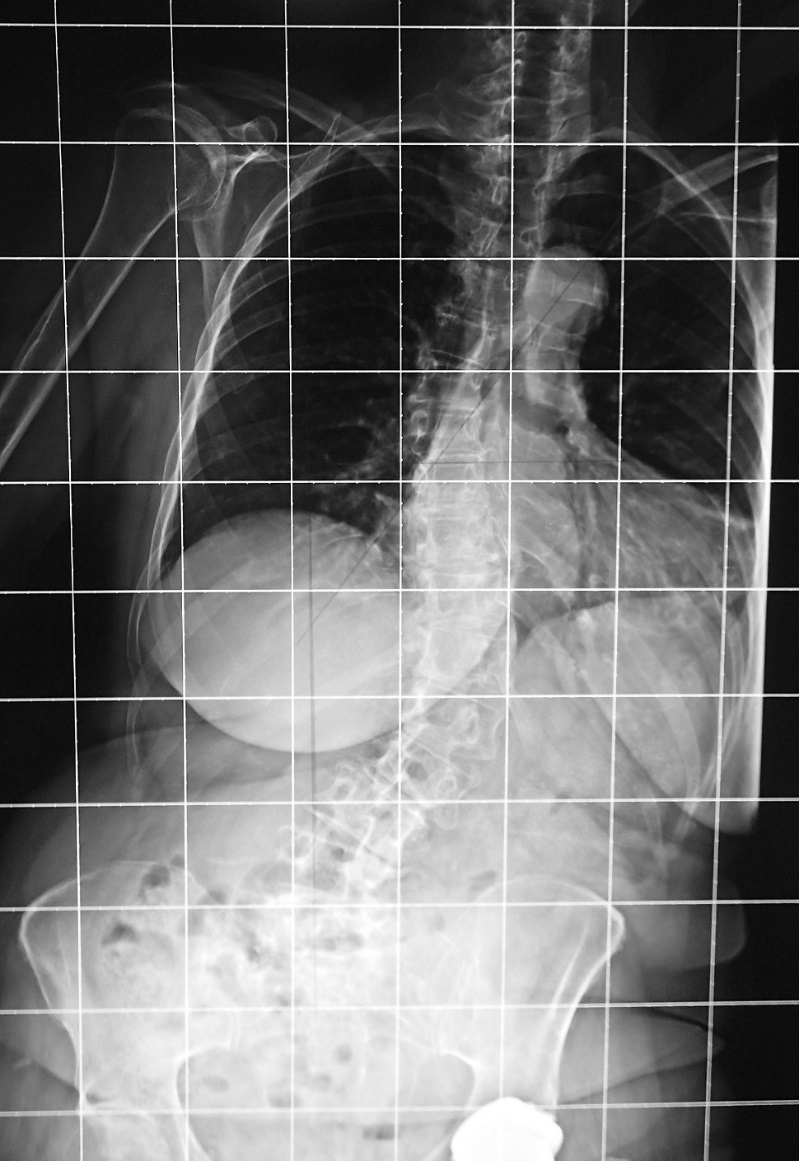 laterale Wirbelsäulenabweichung 
und die Tendenz, sich auf eine Seite
zu lehnen-
korreliert  signifikant mit der Seite
der stärkeren Symptome des M.Parkinson
(Duvoisin and Marsden, 1975)
Camptocormia (Tiple et al. 2008)
abnorme Flexion der thorakolumbalen WS beim Stehen und Gehen, die im Liegen verschwindet
Prävalenz  7% 
DD: andere Basalganglienerkrankungen, Dystonie, muskuläre Erkrankungen (spät auftretende Muskeldystrophie, entzündliche Polymyositis-, endokrine oder metabolische Myopathien), psychogene Camptocormia 
Ursachen: neuronale Dysfunktion?
                      Myopathien? (nekrotisierend, 
                                               entzündlich)
Symptome der Camptocormia
oft, aber nicht immer Lumbalgie
häufig Spondylarthrosen
MRI: Veränderungen der paraspinalen Muskelsignale, massive fettige Infiltration der Paraspinalmuskulatur
EMG: Reduktion der motorischen Einheiten des M.erector spinae (Lepoutre et al. 2006)
Therapie der Camptocormia
höchstwahrscheinlich bis gesichert unwirksame 
                                Therapieformen
Levodopa 
intramuskuläre Botulinus-Toxin Injektion (M.rectus abdominis)
Gehirnstimulation
Physiotherapie
Miederbehandlung mit Thorax-Becken-Distraktionsmieder (de Seze et al. 2008)
wirksame Therapieformen mit hoher Komplikationsgefahr
OP-Pedikelsubtraktionsosteotomie
Wirbelkörperresektion
langstreckige Spondylodese
Erfahrungen 1/06-11/17*
17 PatientInnen (10 w, 5 m), 73a (60-81)a
                      Probleme
 
5 flatbacks-lange bestehende 
     Camptocormia mit degenerativen 
     Veränderungen
6 (Kypho)-Skoliosen
1 Skoliose über kurzstreckiger Fusion  
5 Kyphosen nach Fraktur  
                                                          
 *nur Deformitäten berücksichtigt
Operationen
9 PSO (5 L4, 4 L3), zusätzlich
          5 dorsale Spondylodesen
          2 TLIFs oberhalb der Osteotomie
          1 Laminektomie oberhalb der 
             Osteotomie
5 dorsale Spondylodesen, 2 mal ohne weitere OP zusätzlich
             TLIF L3-L5
              PLIF L5/S1
              PLIF L2-S1
              mobilisierende Osteotomie L3/4
3 Wirbelkörperresektion 
       Th11-L1+ dorsale Fusion Th8-L3
    (2 Sitzungen)
       L4+dorsale Fusion Th10-S1 (1 Sitzung)
       L1-2, vorher Facettektomie und LE, zuletzt dorsal Th11-L4 (1 Sitzung)

   
 Op-Dauer 240 min (135-335)min
Ergebnisse
1 hochgradige Caudaläsion (nicht durch OP, sondern
   sekundärem Wirbeleinbruch an cranial fusioniertem
   Wirbel!
1 rechtsbetonte Caudaläsion L2 ohne Konus
subjektive Ergebnisse:
      5 PatientInnen sehr zufrieden
      5 PatientInnen zufrieden, deutlich verbessert
      4 PatientInnen partiell zufrieden
      2 Pat.unzufrieden
      1 Patient „lost in FU“
Korrektur der Kyphose 
      bei Camptocormia 46°(15-84°)
Korrektur der Skoliose 15°(8-23°)
VAS prä 8,4  VAS post 3
4 PatientInnen partiell zufrieden, 2 PatientInnen unzufrieden
motorisch hochgradige Caudaläsion, sehr langsam in 
        Rückbildung begriffen, aber schmerzfrei, erhaltene 
        Sensibilität, Blasen-und Mastdarmfunktion; präoperativ 
       schmerzbedingt immobil
leichte Quadricepsparese, reduziertes Gehvermögen
multimorbide Patientin mit eingeschränkter Mobilität
im Tagesverlauf  bei Z.n.PSO und Fusion bis TH11 
        zunehmende Kyphosierung im BWS-Bereich, schmerzfrei; 
        Spondylodeseverlängerung bis Th3 empfohlen
      
Implantatversagen 
rechtsbetonte motorische Caudasymptomatik ohne Konus, eigentlich
        unklare Genese, in Besserung
postop. Komplikationen (13/17 Patienten-77%)
2 Caudasymptomatiken (in Erholung)
3 mittelgradige Paresen L4, L5 (reversibel)
1 Stablockerung L5/S1
1 Stabluxation cranial
3 Frakturen caudaler Wirbel
1 craniale Wirbelfraktur
1 Schraubenausriss nach PSO
1 Durchgangssyndrom
Reoperationen (11 an 10/17 PatientInnen)
4 Verlängerungen cranial
2 Laminektomie mit 
      Dekompression
2 Verlängerungen caudal
1 Revision, Schraubenwechsel
      L5/S1 und AxiaLIF L3-S1
1 Revision bei Stabauszug
1 Sekundärnaht
Vermeidung von Komplikationen
+Verwendung eines Neuromonitorings 
  +interkorporelle Stabilisierung L5
      (oder L4,L3)-S1 bei langstreckigen 
      Spondylodesen oder Beckenfixation
   + Schraubenzementierung
   +prophylaktische Zementierung des
    cranialen/caudalen Anschlusswirbels 
    (craniale Schrauben zementiert,   
    nächsthöherer Wirbel mit 2,5ml 
    zementiert, übernächster mit 1,5ml)
MB, w, 60a, Parkinson-mobile Camptocormiadorsale Spondylodese Th5-Sakrum
LI, w, 76a, Camptocormia mit Skoliose
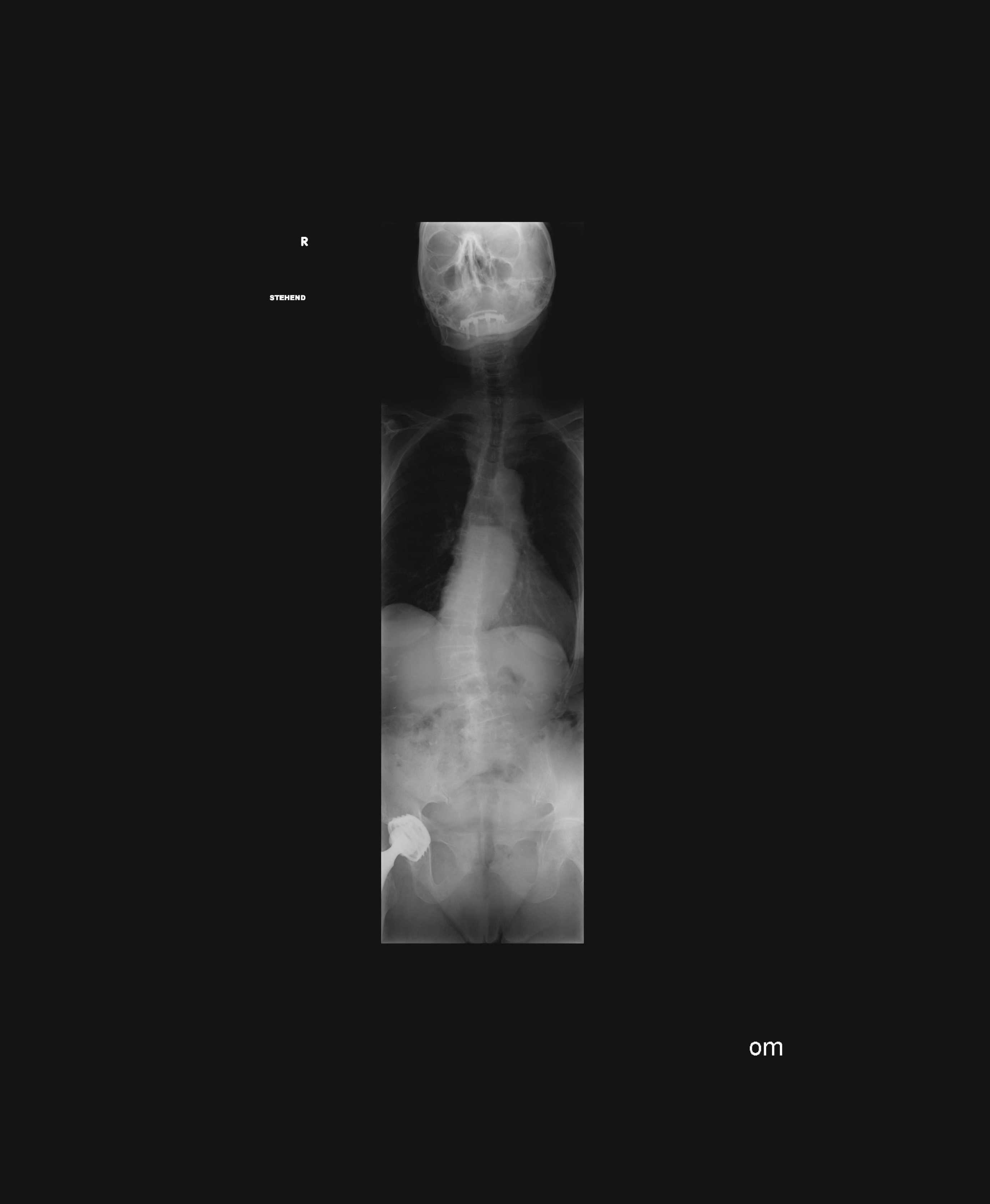 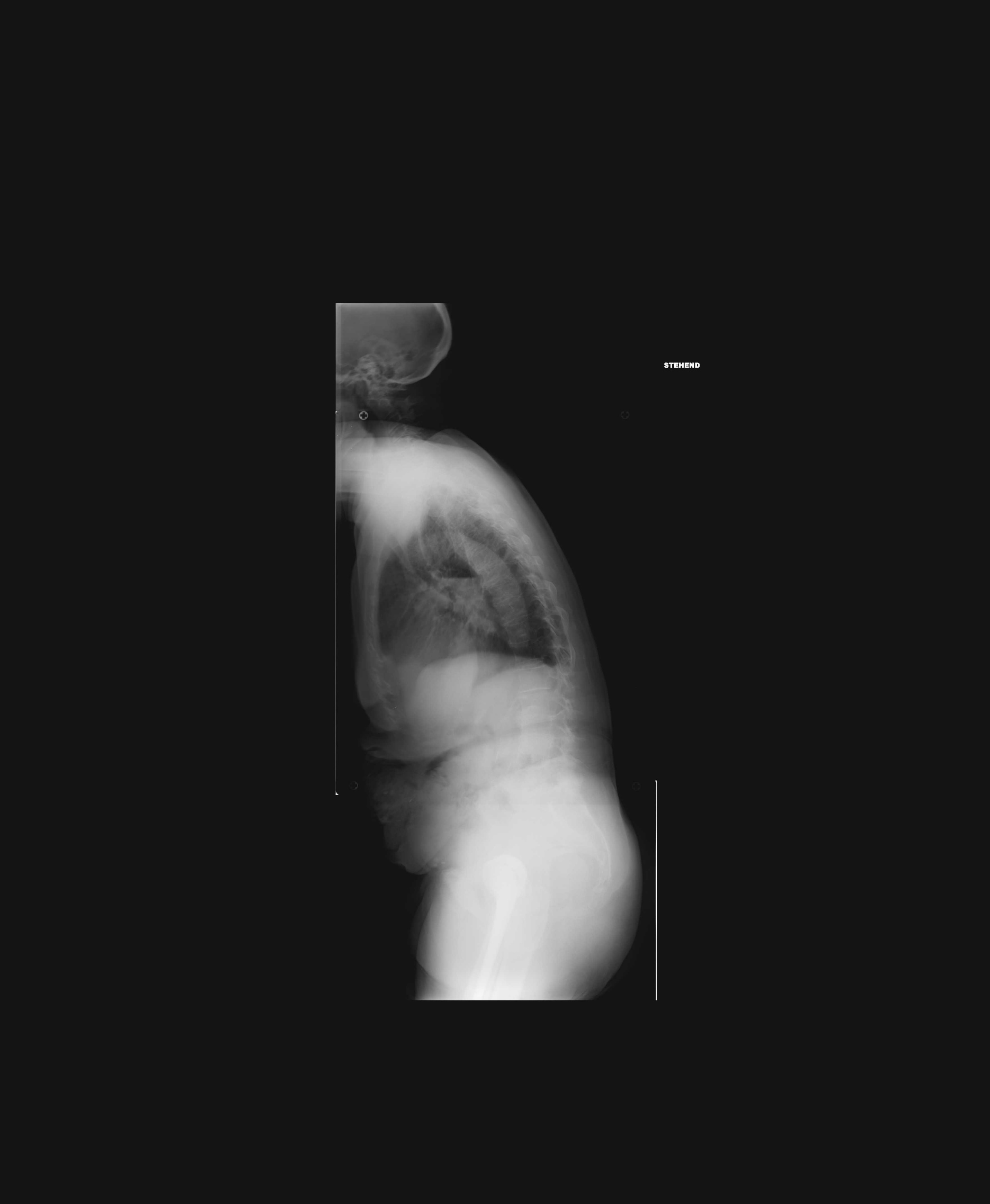 LI, w, 76a, Camptocormia mit Skoliose, PSO L3/4, TLIF L2/3, dorsale Spondylodese Th10-S1 mit sekundärem AxiaLIF L3-S1
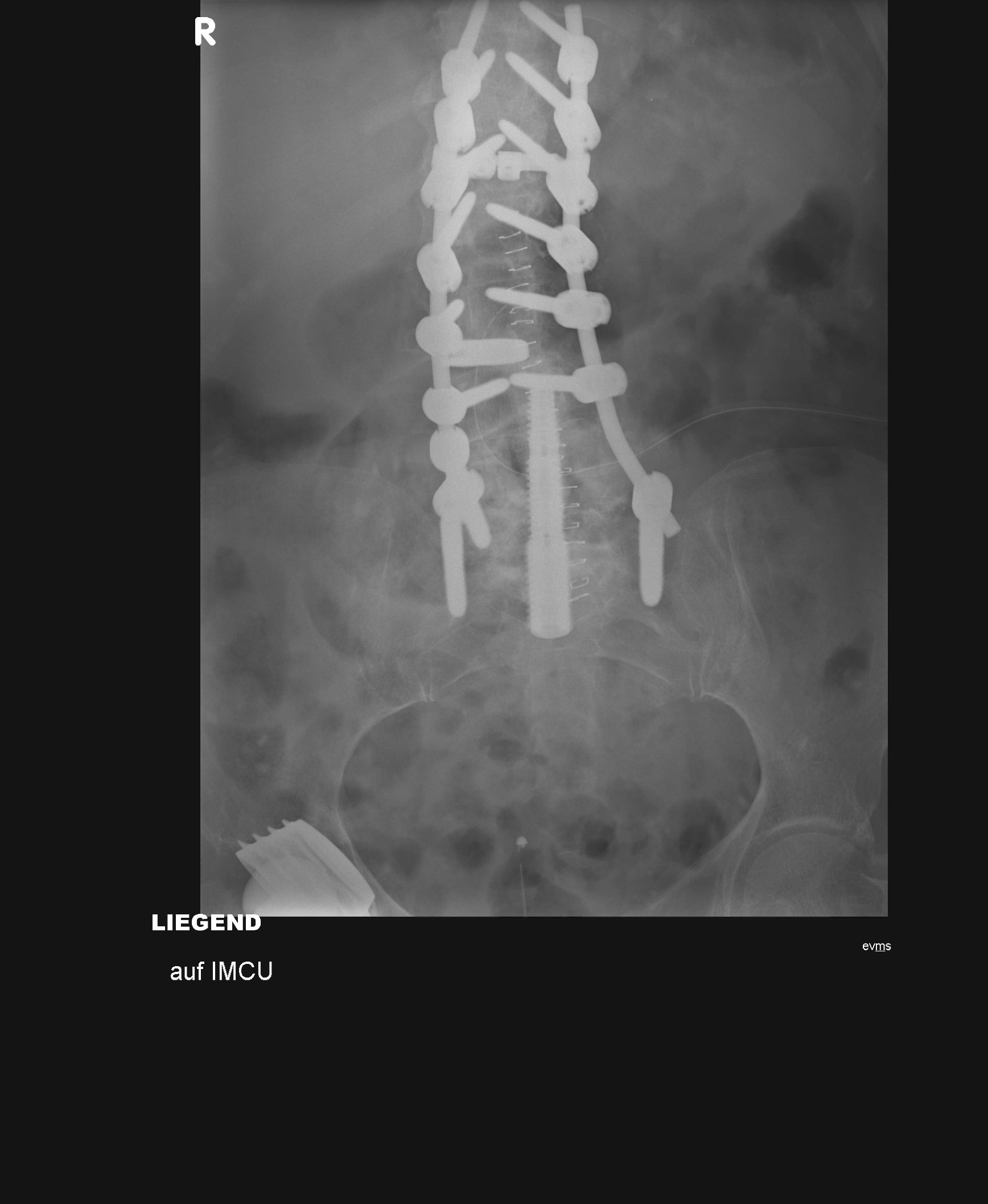 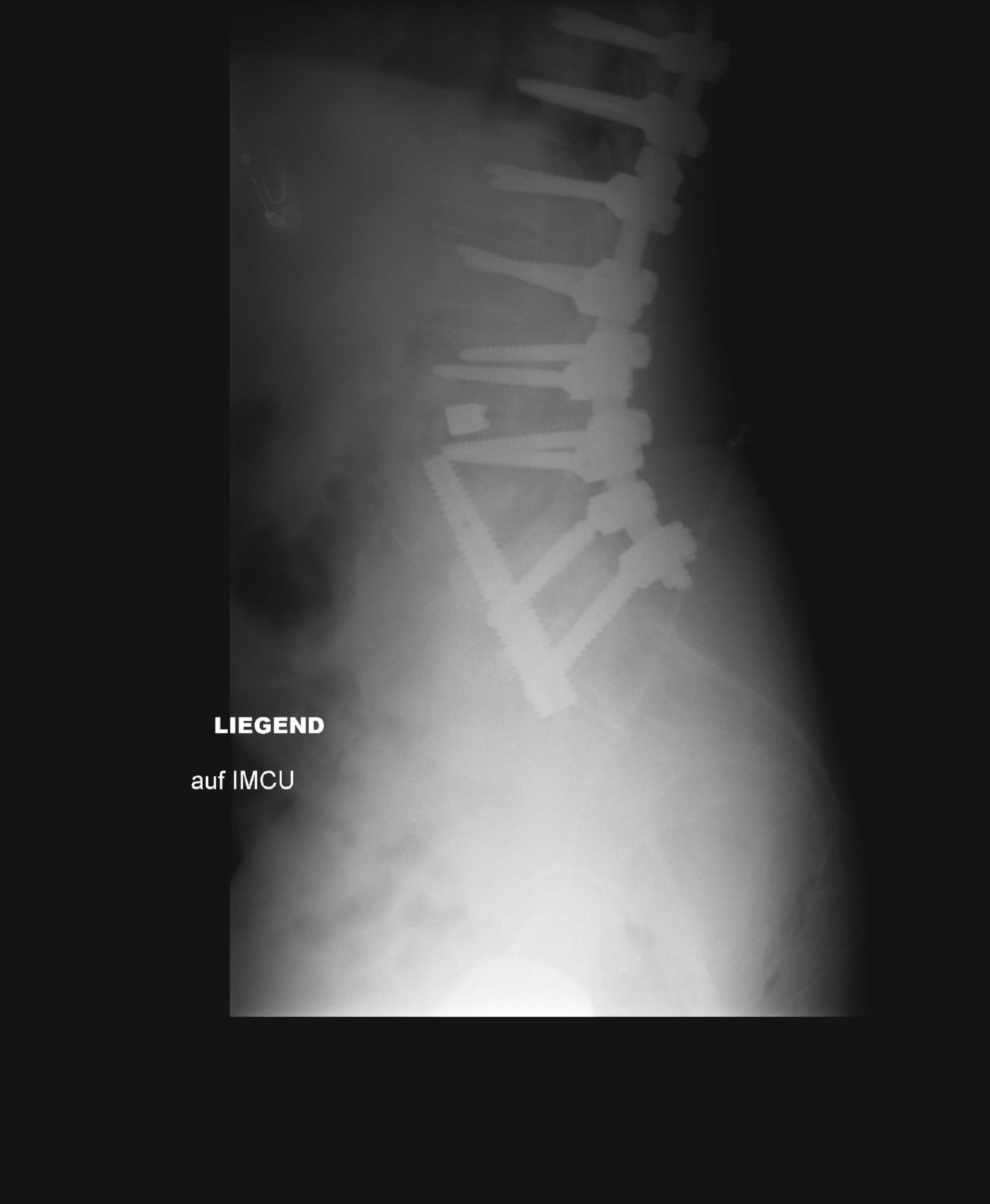 V.H., Camptocormia und Pisa-Syndrom bei Mb.Parkinson, AxiaLIF L5/S1, TLIF L4/5, dorsale Spondylodese L1-S1
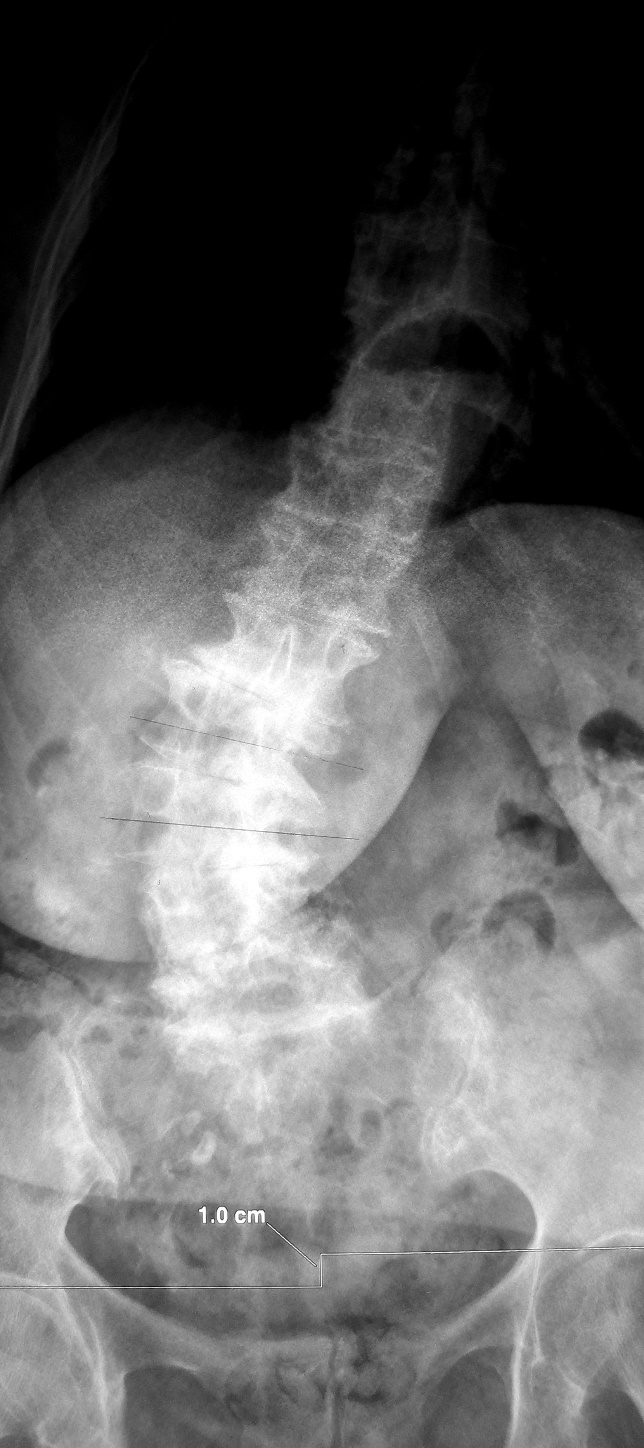 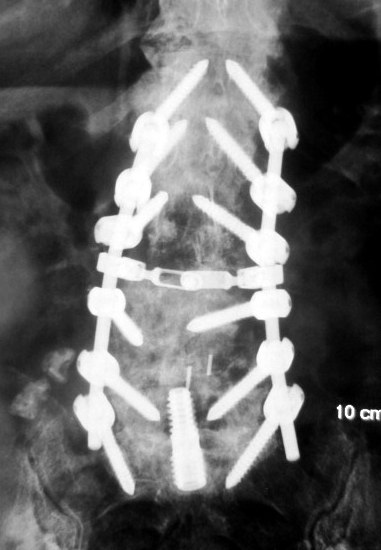 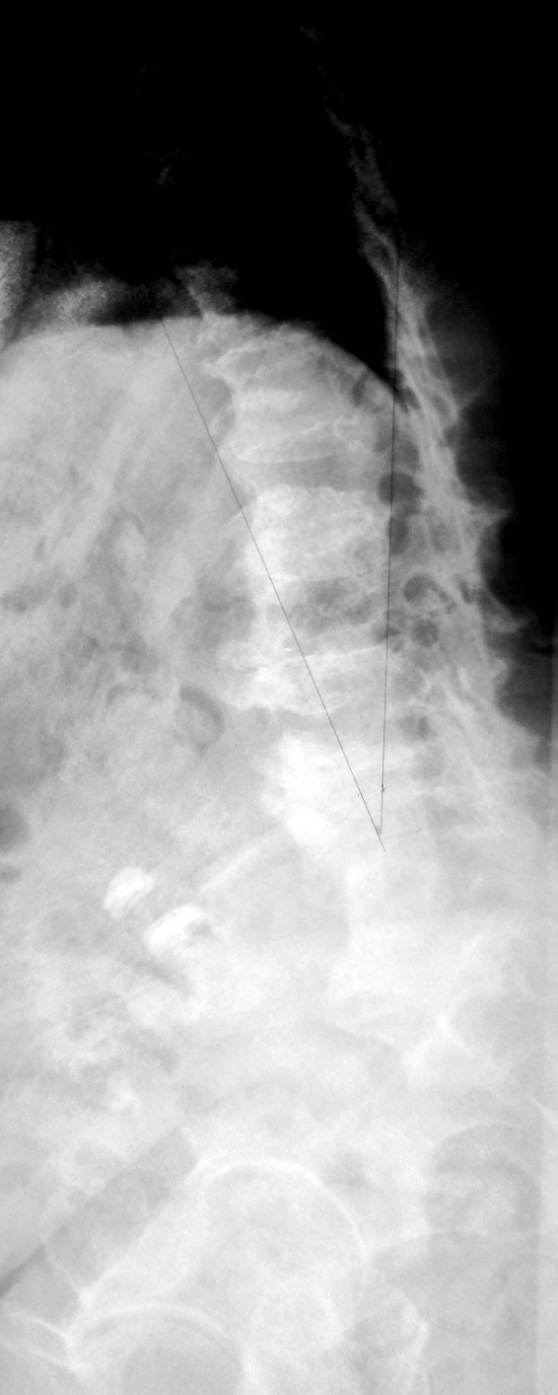 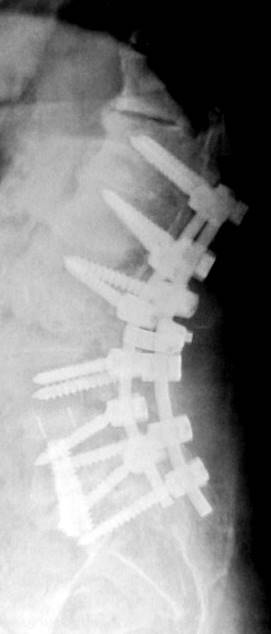 NW, w, Parkinson-Kyphoskoliose,PSO mit dorsaler Spondylodese Th10-S1
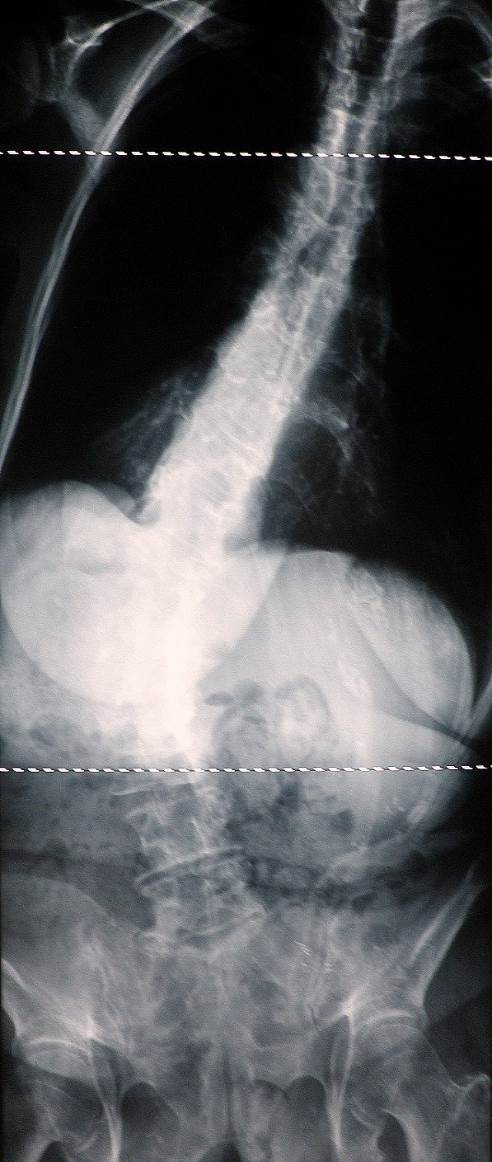 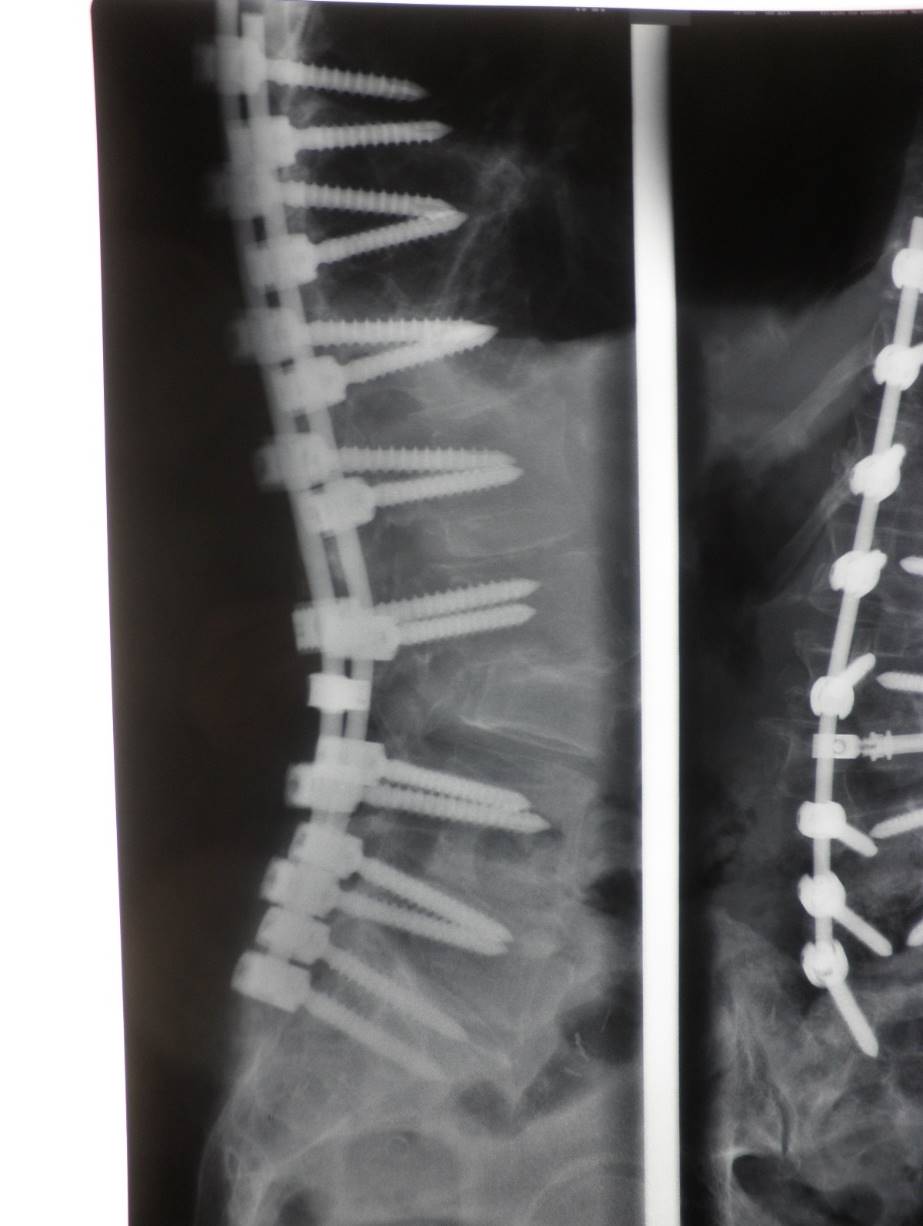 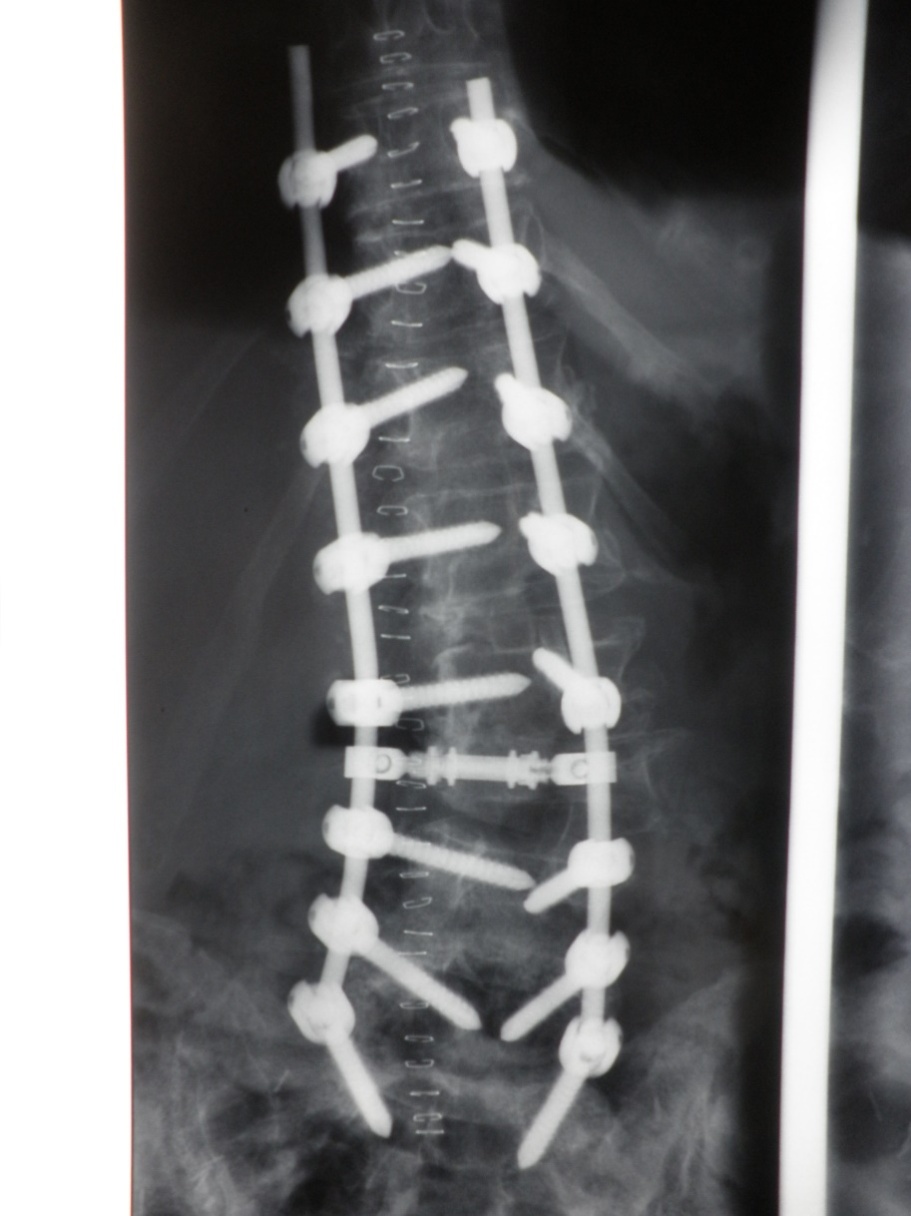 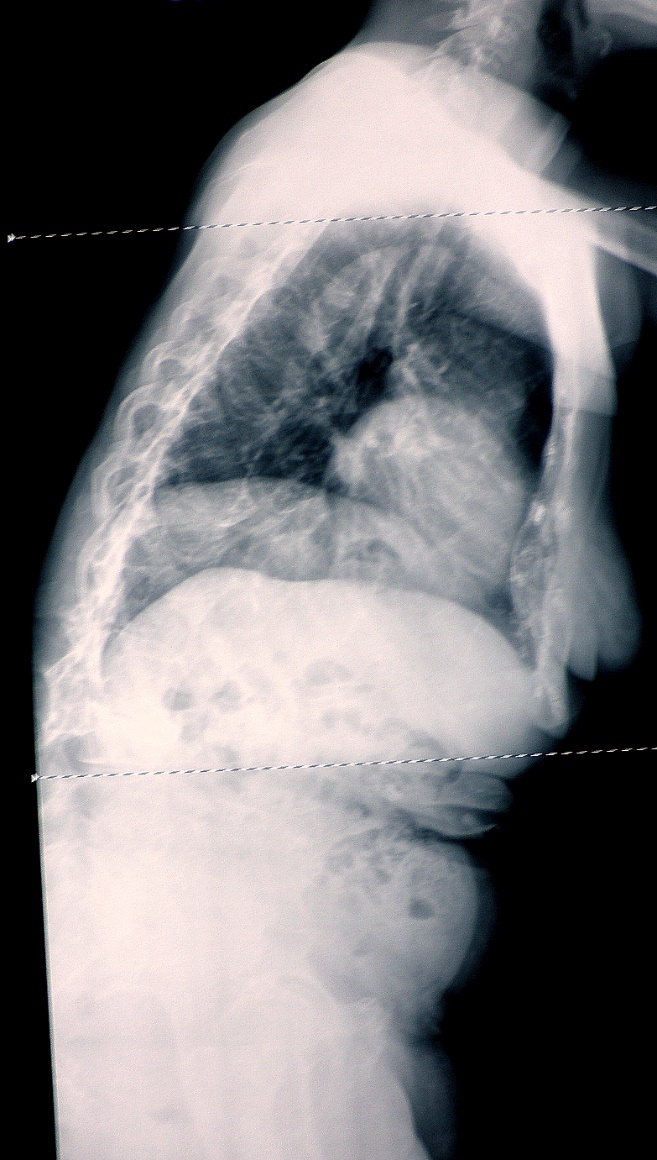 NW, w, Parkinson-Kyphoskoliose
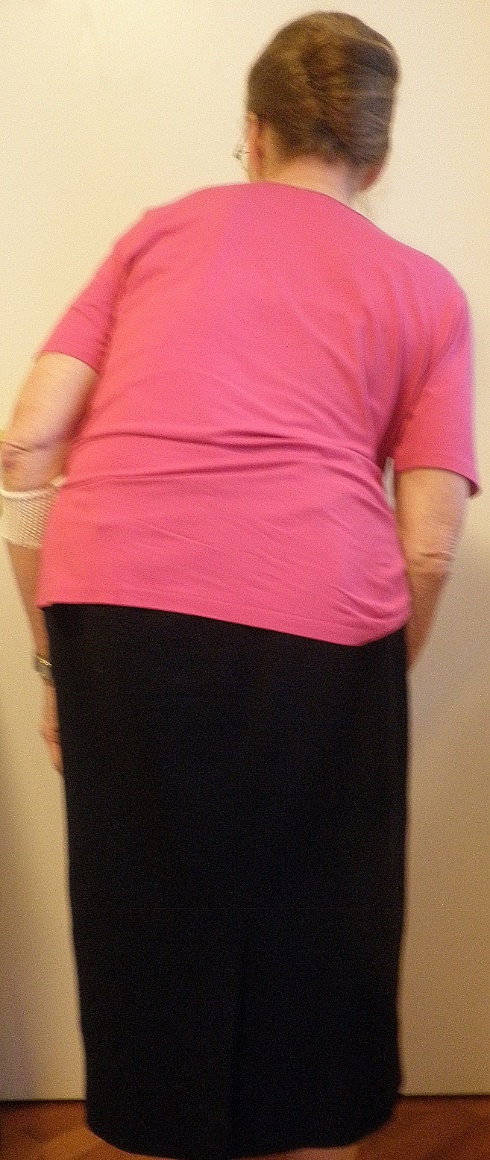 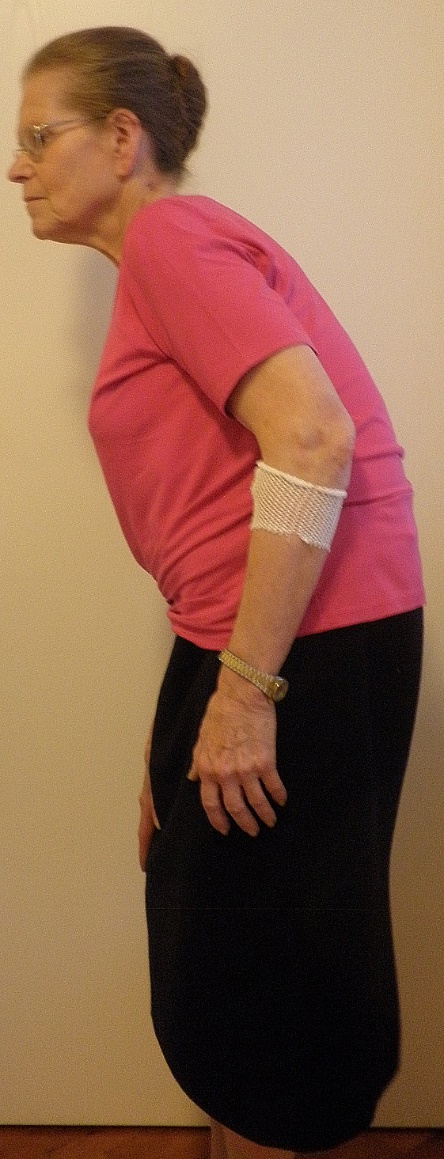 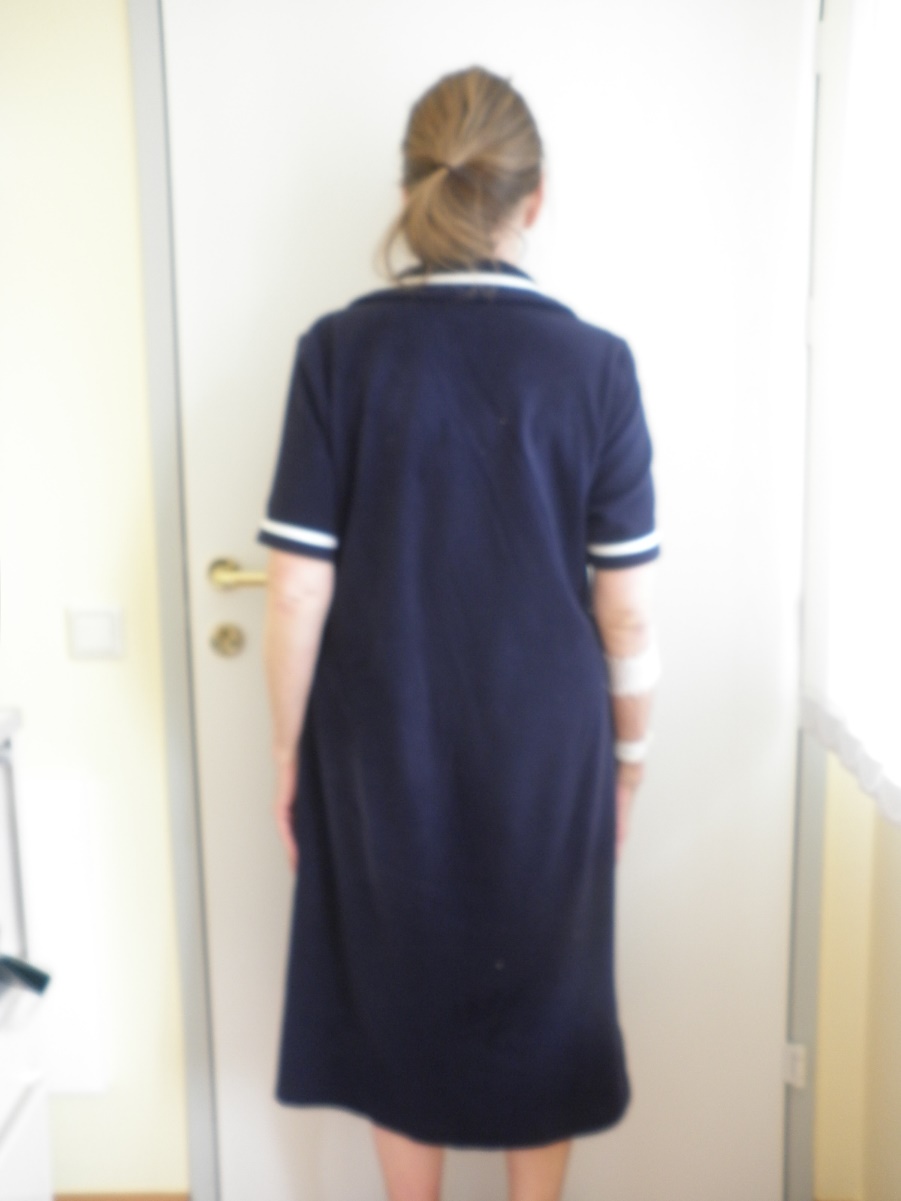 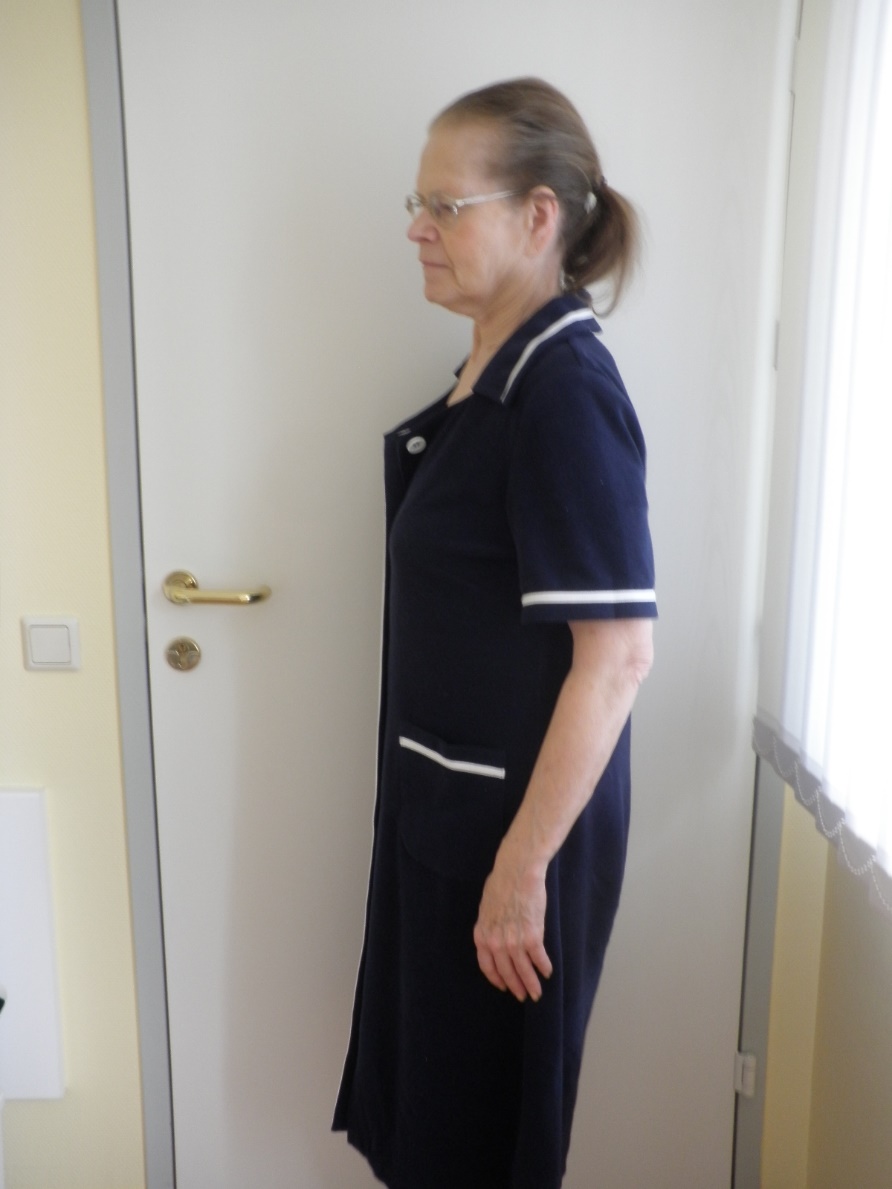 HH, w, 66a, nicht-rezente Fraktur Th12/L1 (2006 mit VP behandelt), rezente Fraktur L2
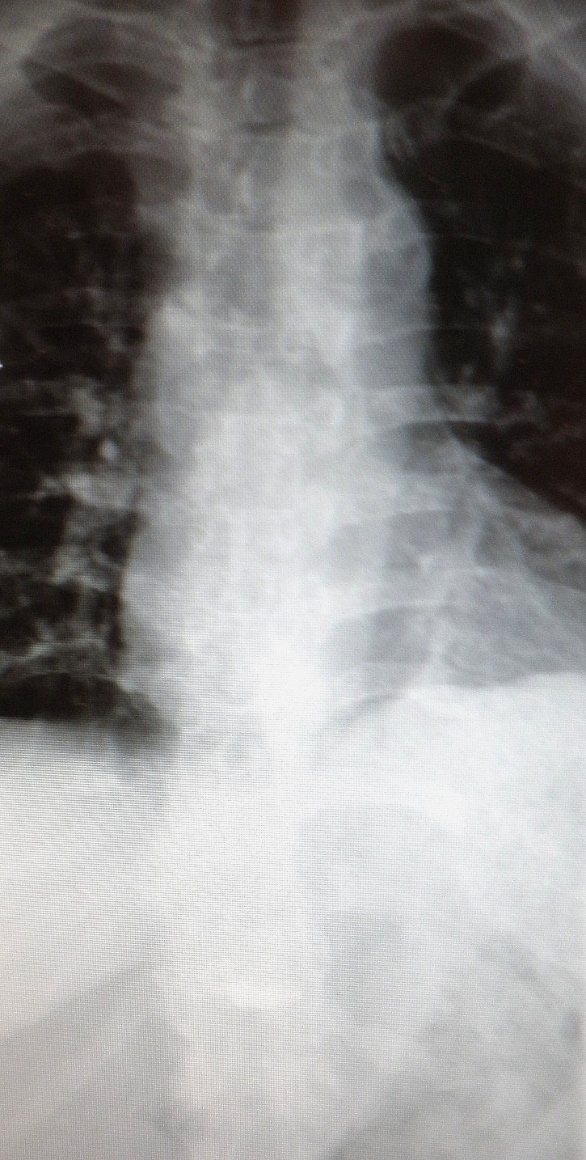 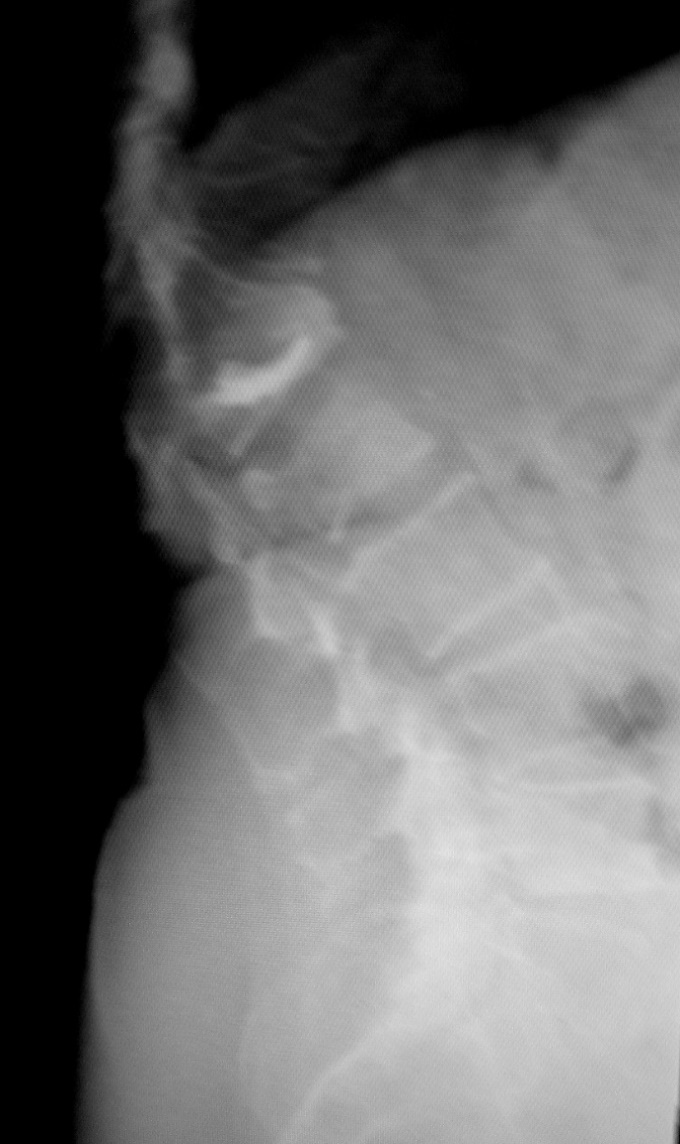 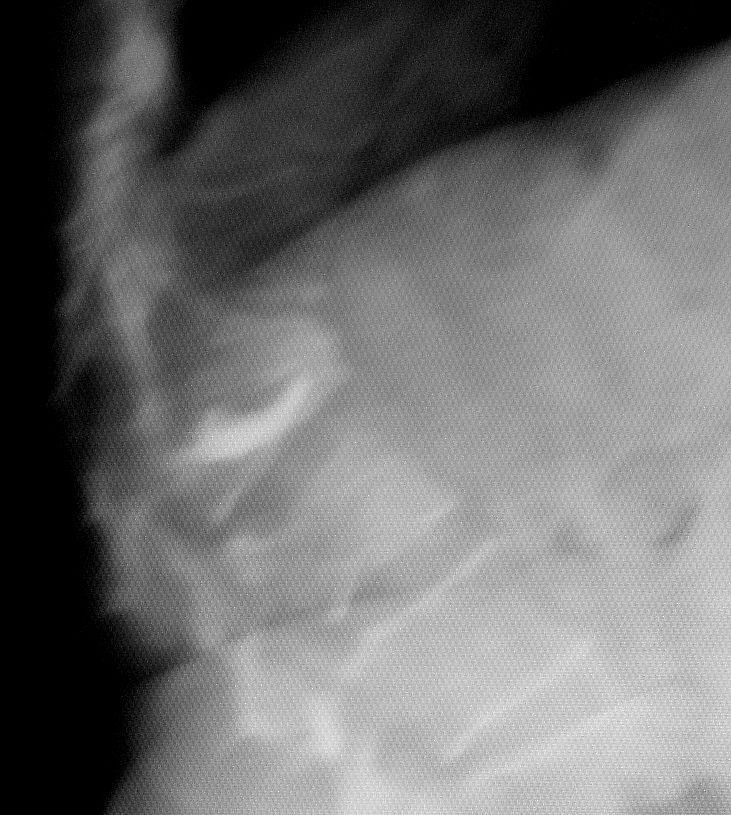 ventrale Resektion Th12-L2, Dekompression, Cage; dorsale Spondylodese Th9-L4 mit zementierten Schrauben
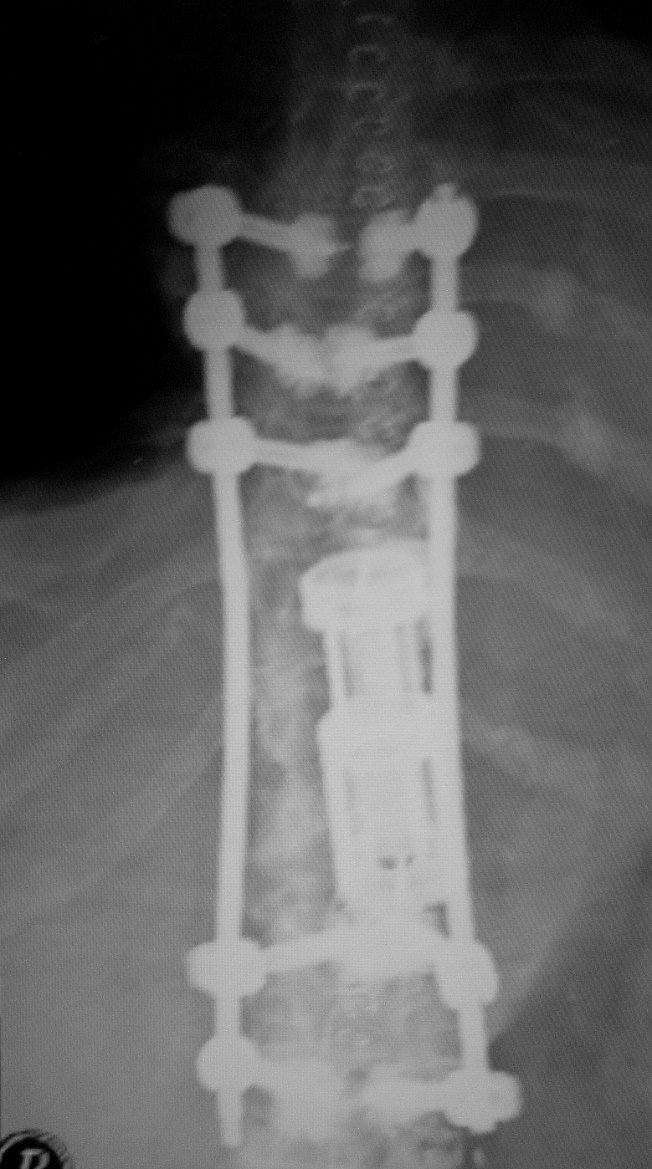 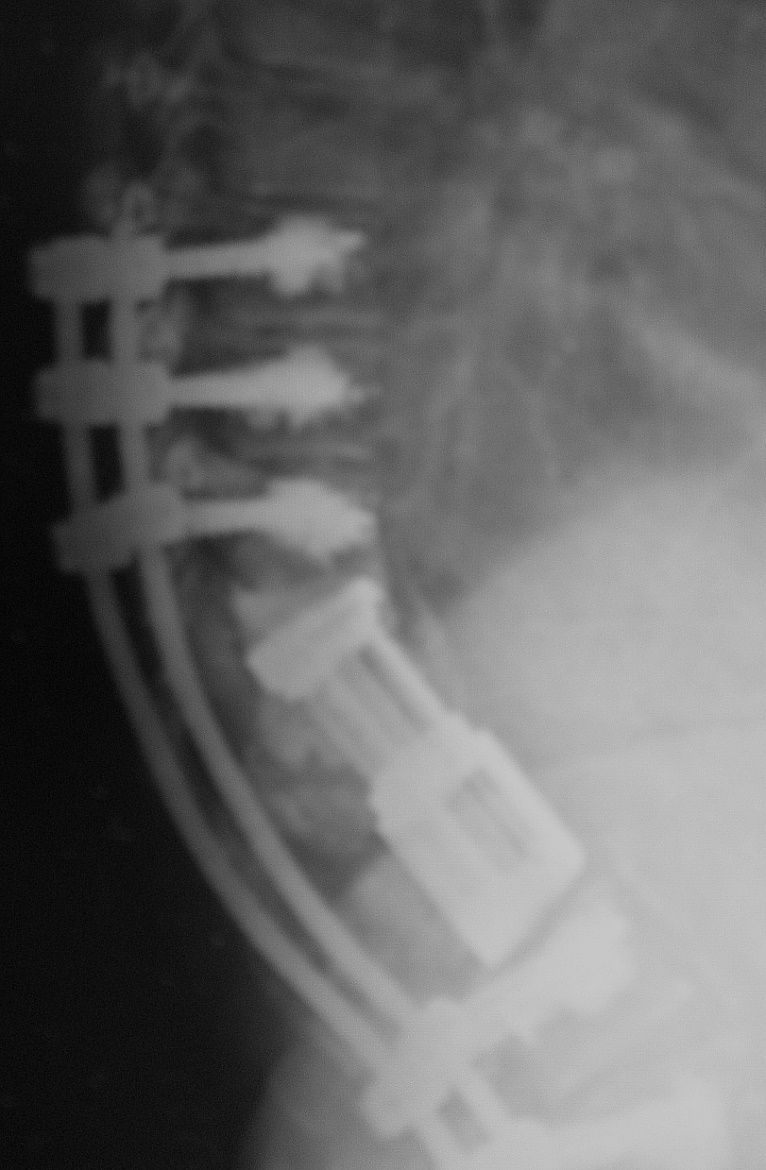 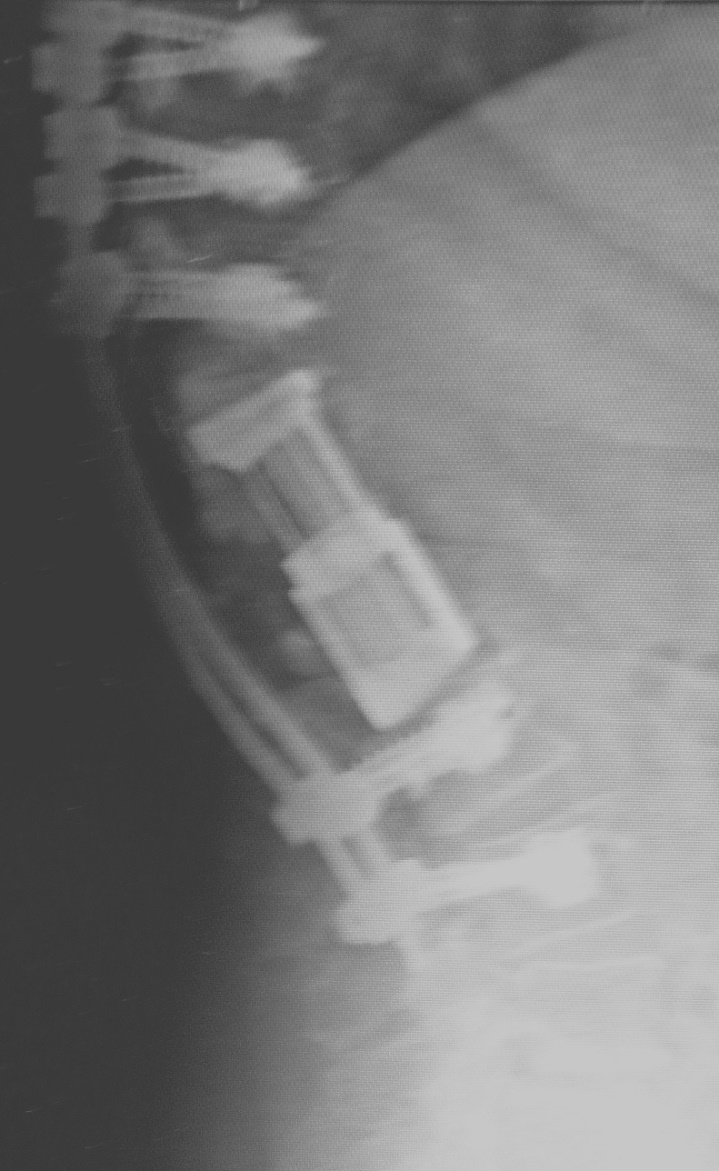 BC, w, 75a, Camptocormia , 6 Monate nach  Vertebroplastie Th12, heftige Schmerzen lumbal, nur einige Schritte gehfähig
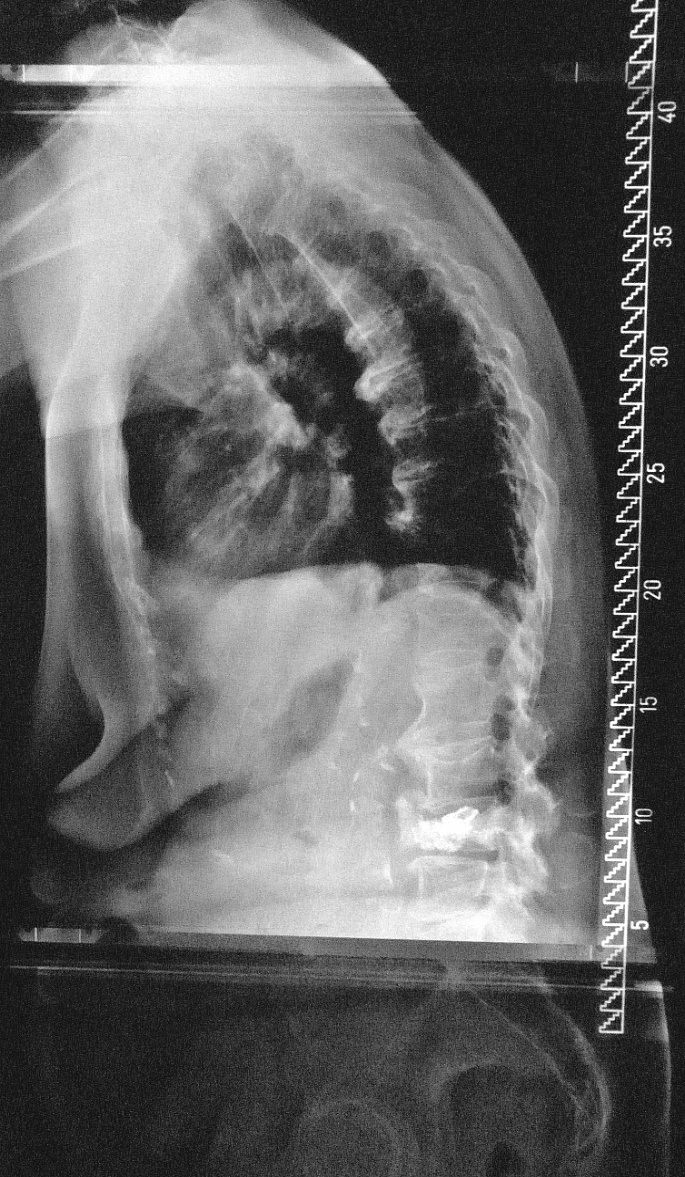 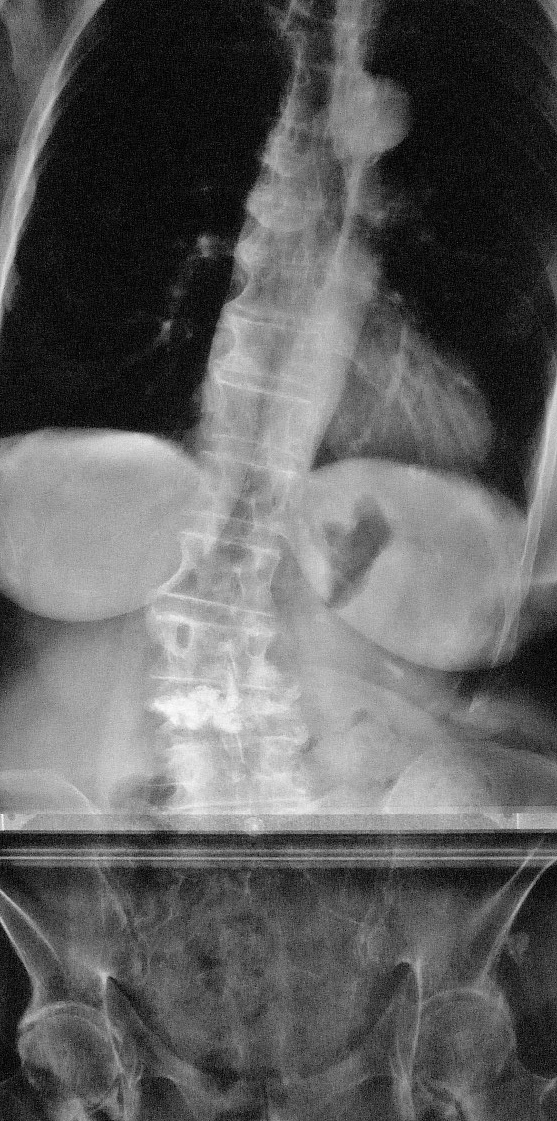 BC, w, 75a, 6 Mo nach VP L4
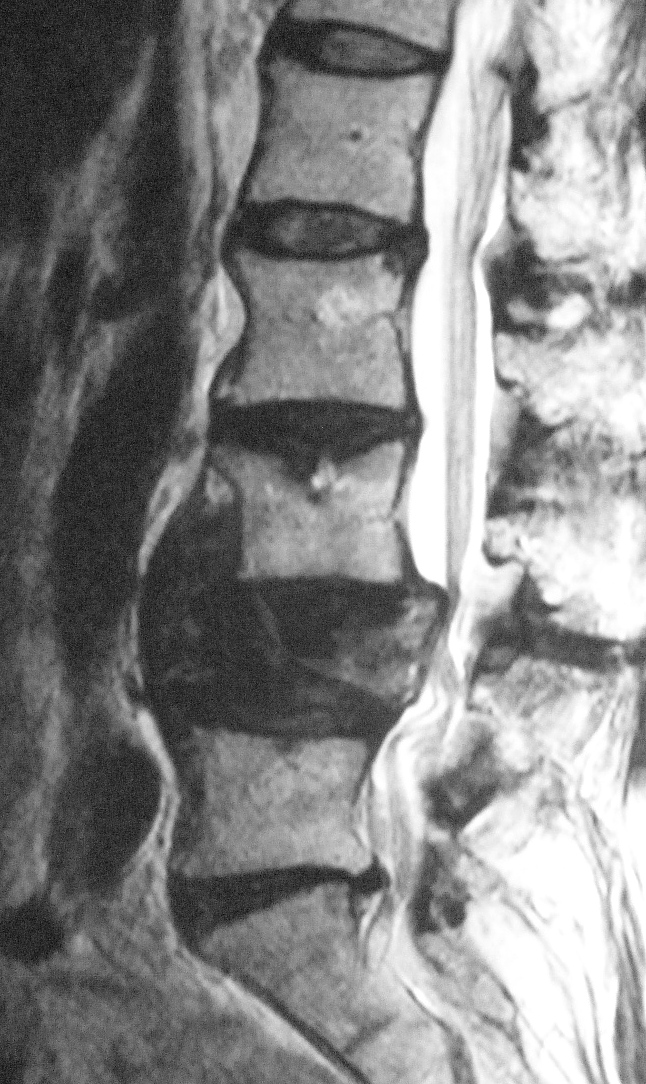 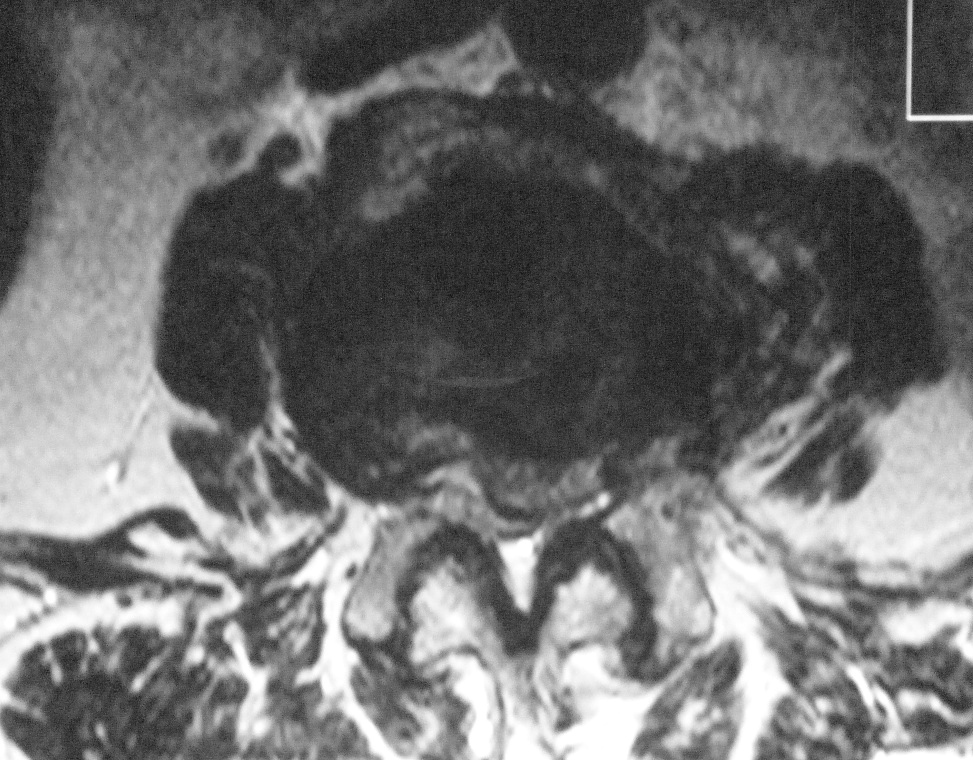 BC, PSO L3/4, dorsale Spondylodese mit zem. Schrauben Th12-S1
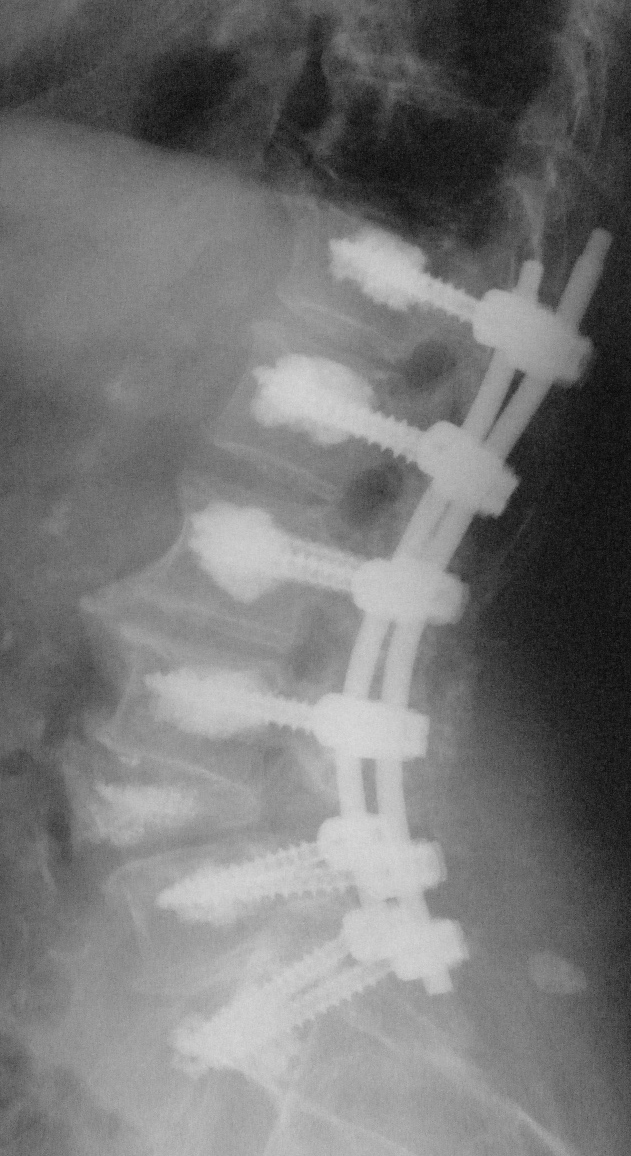 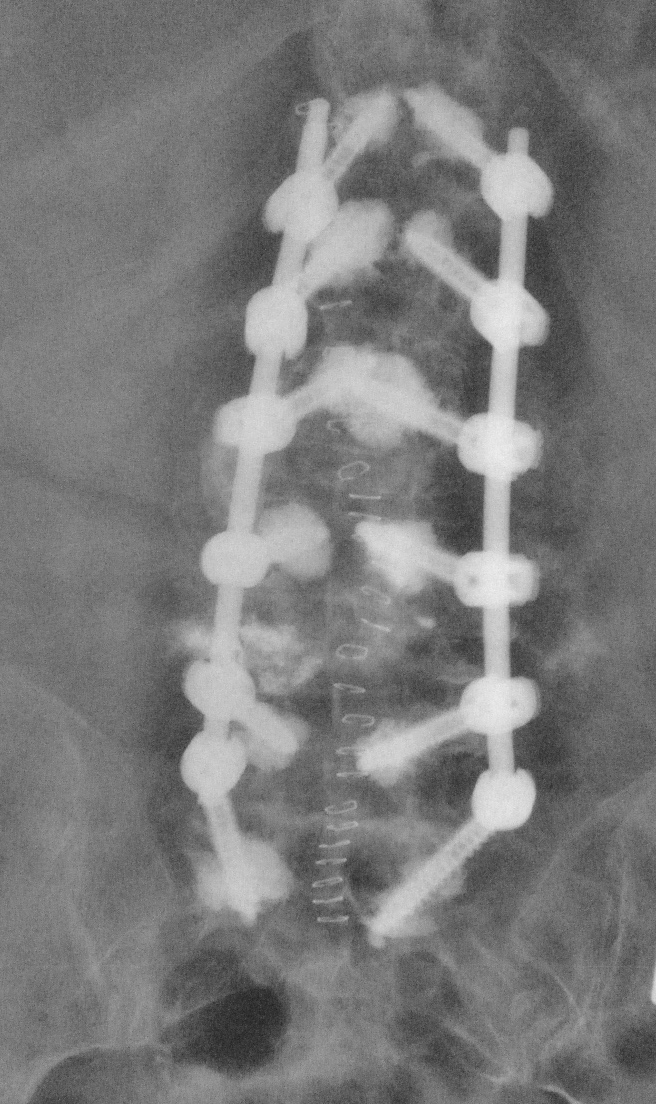 BC, 10d postop. Wirbeleinbruch Th12 mit motorischer Caudasymptomatik
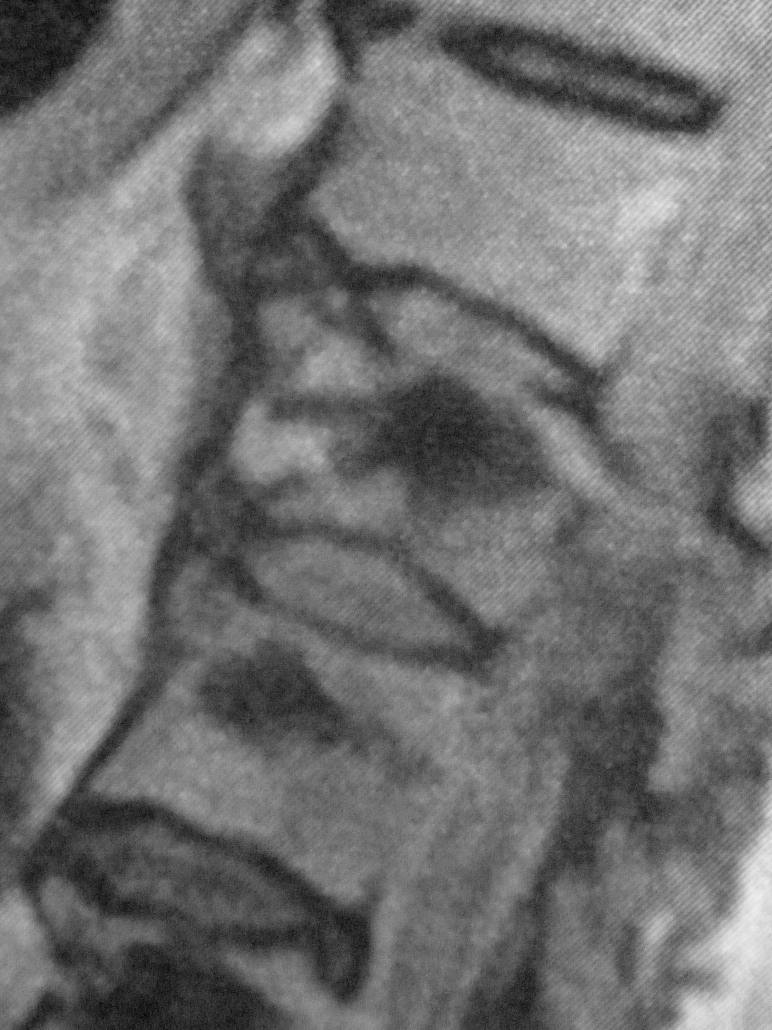 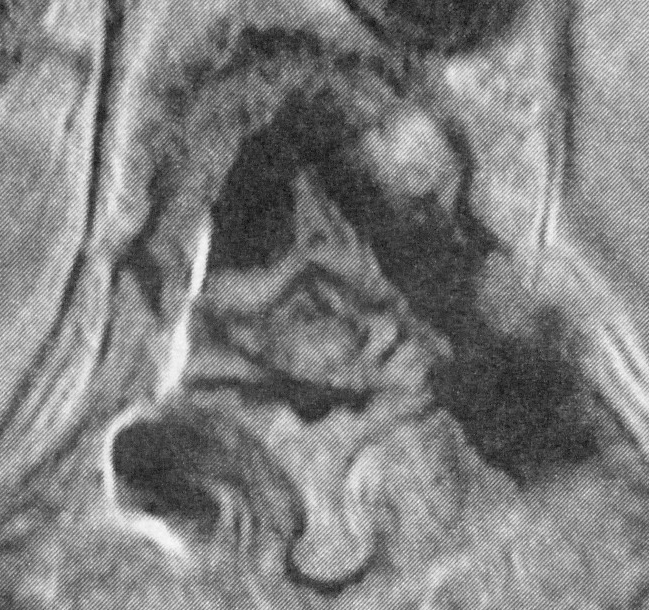 BC, PSO L3/4; WK-Einbruch Th12 10d postop. mit akuter Caudasymtomatik motorisch; Dekompression+ Fusionsverlängerung auf TH11
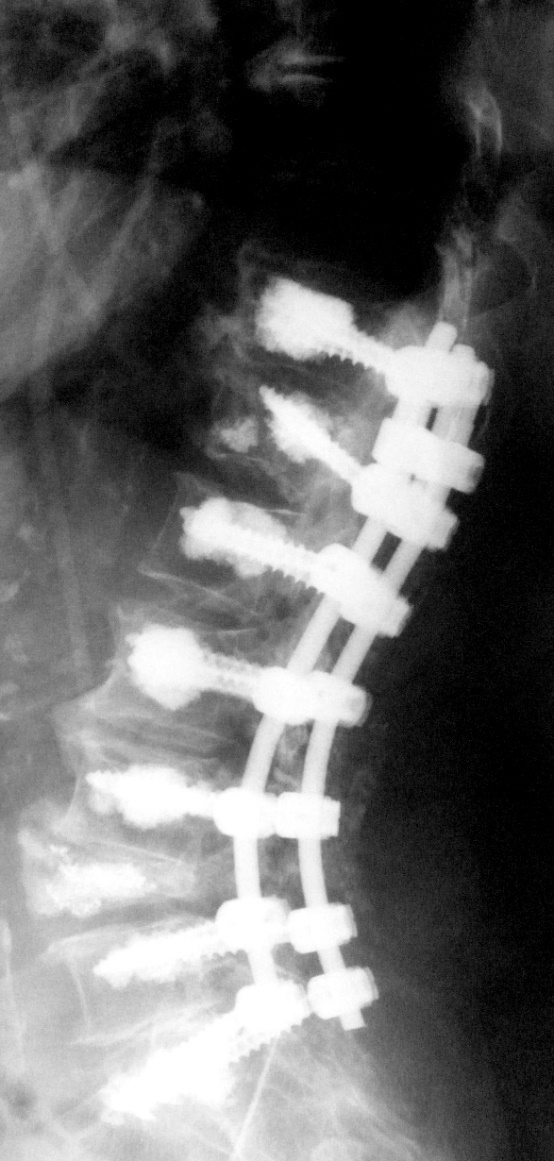 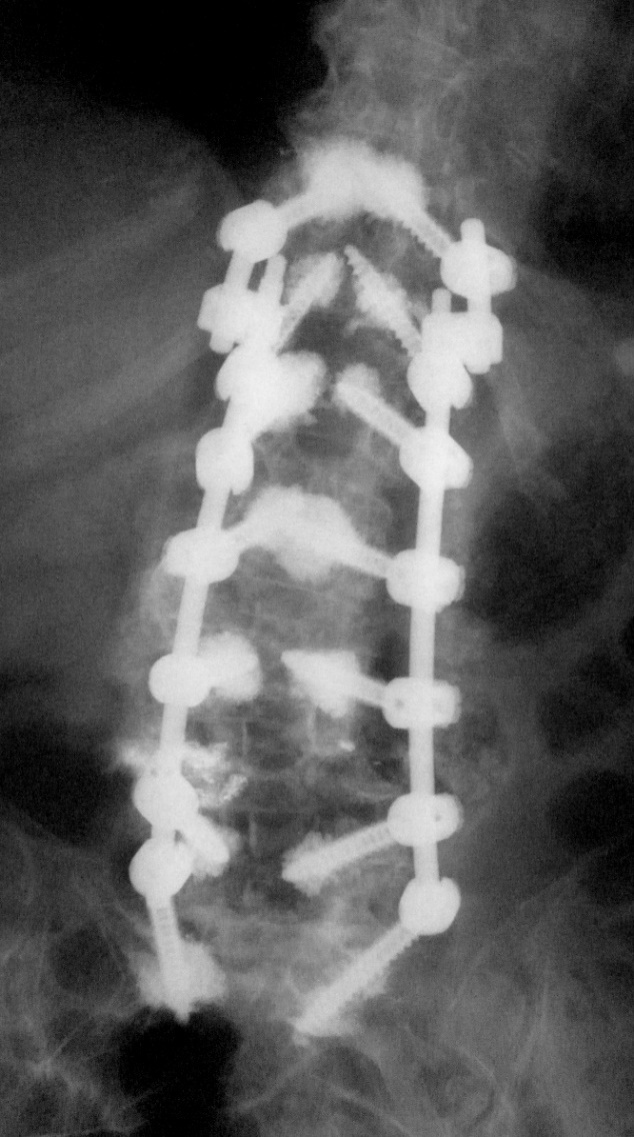 ML, w, Kyphose im Liegen 40°, im Stehen 90°!
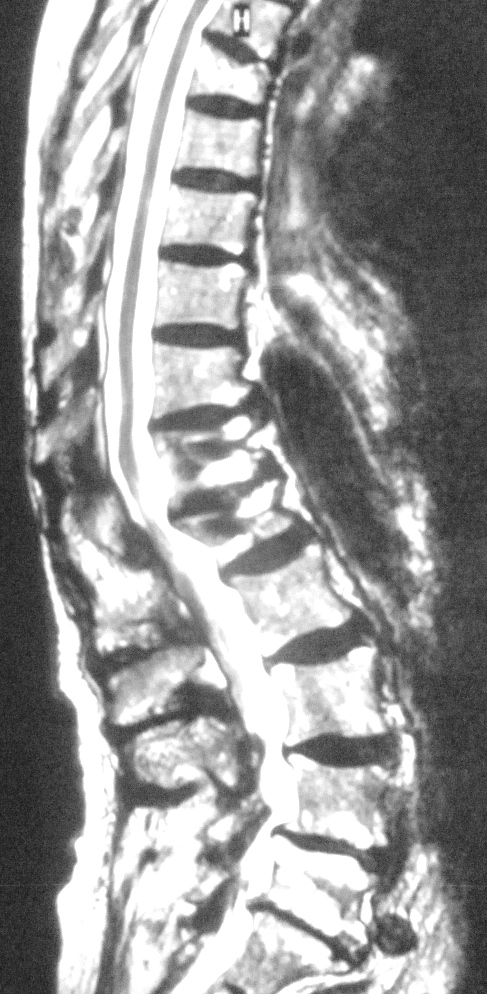 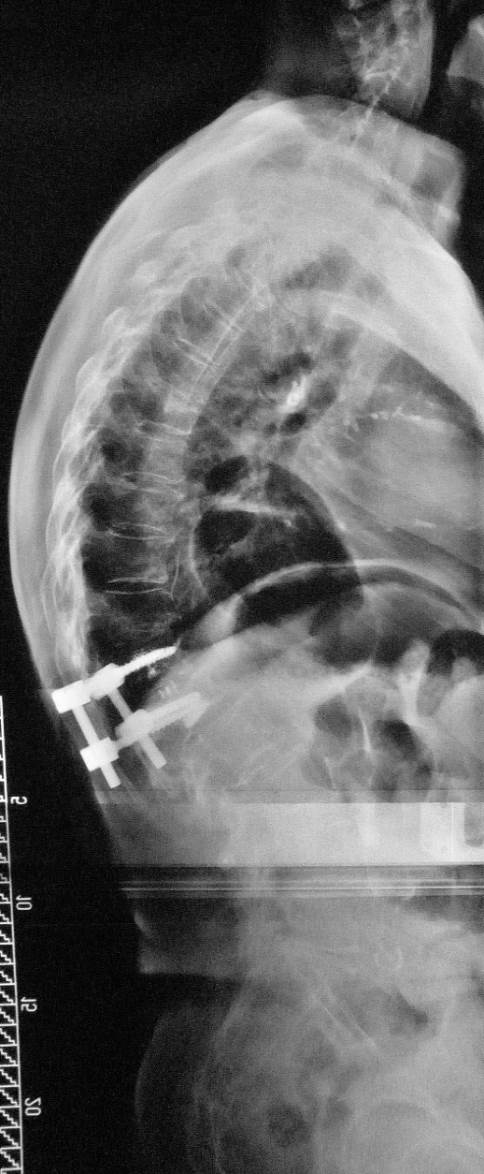 ML, w, dorsale Spondylodese Th3-L2
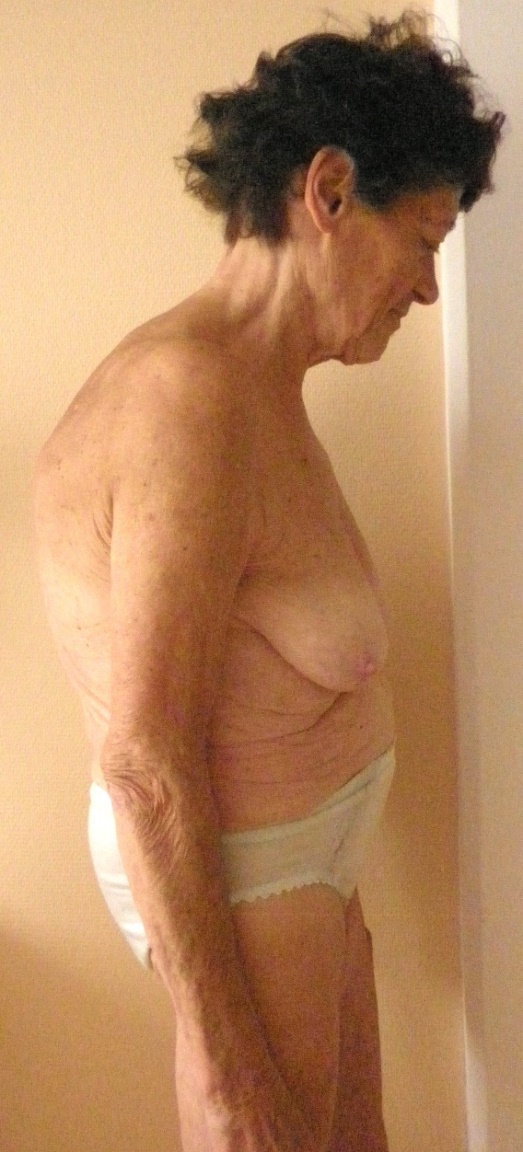 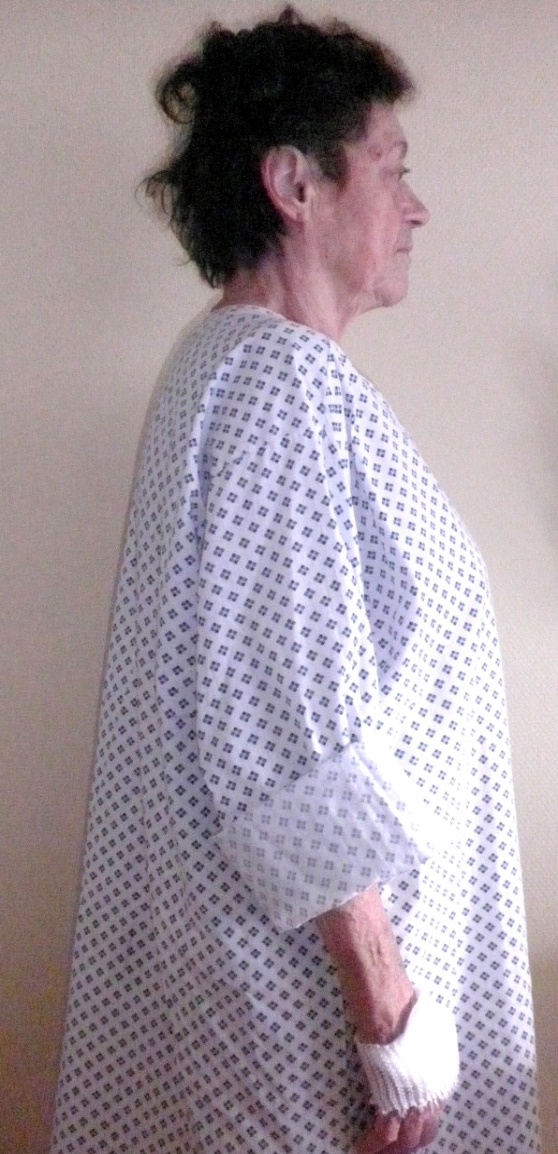 ML, w, dorsale Spondylodese Th3-L2, Schraubenauszug L2
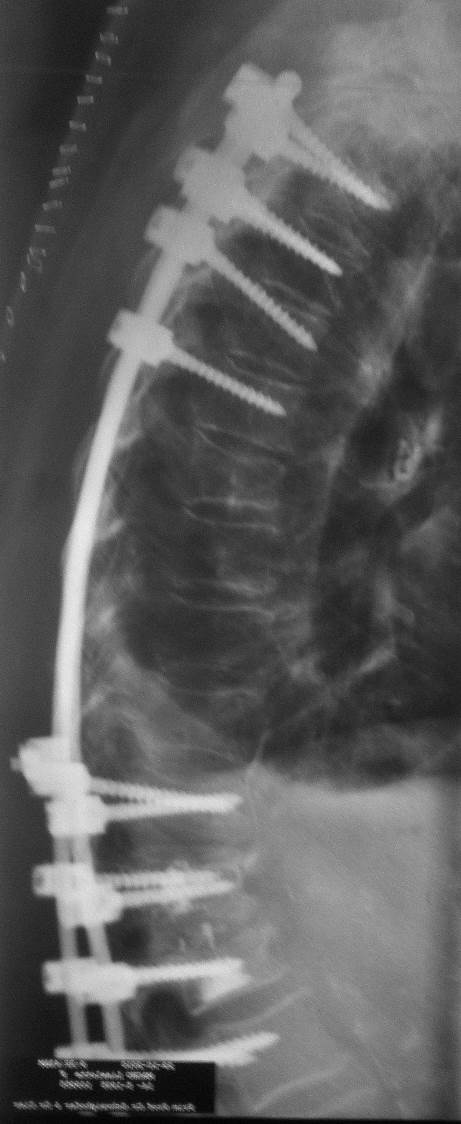 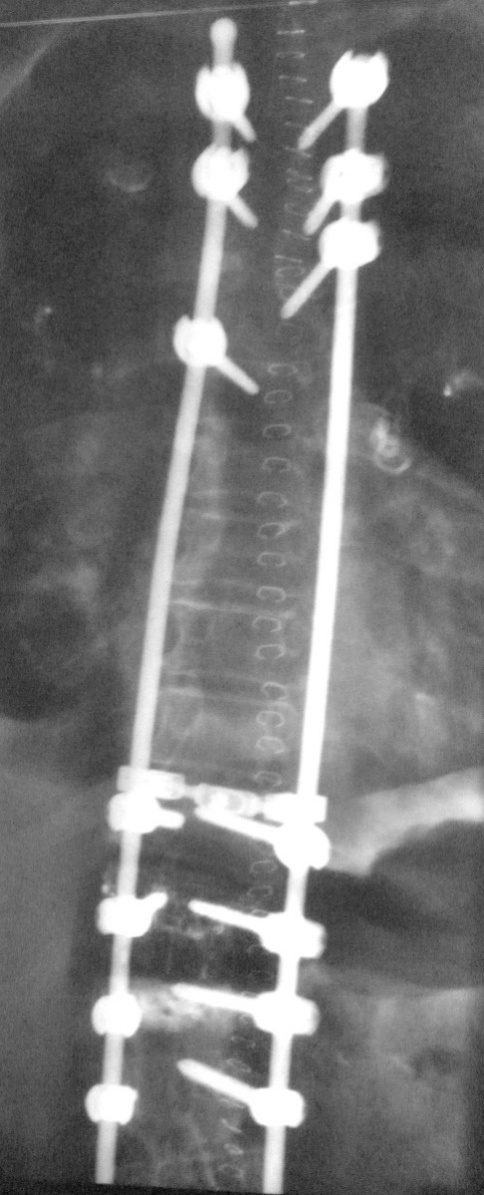 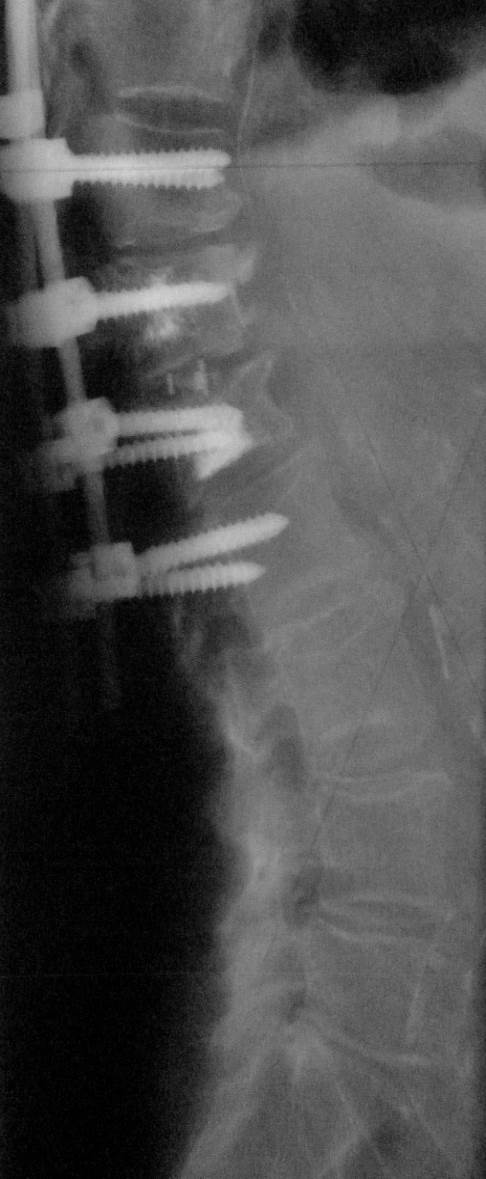 Auszugssicherung mit Songerkabeln, prophylaktische Vertebroplastie des caudalen Wirbels L4
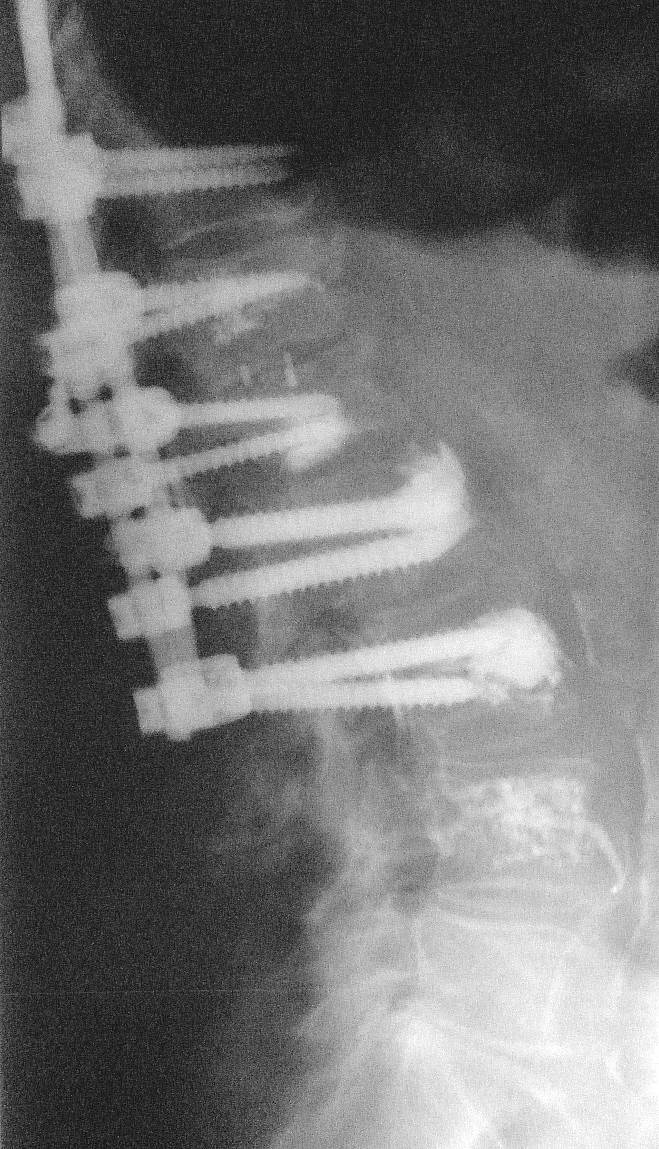 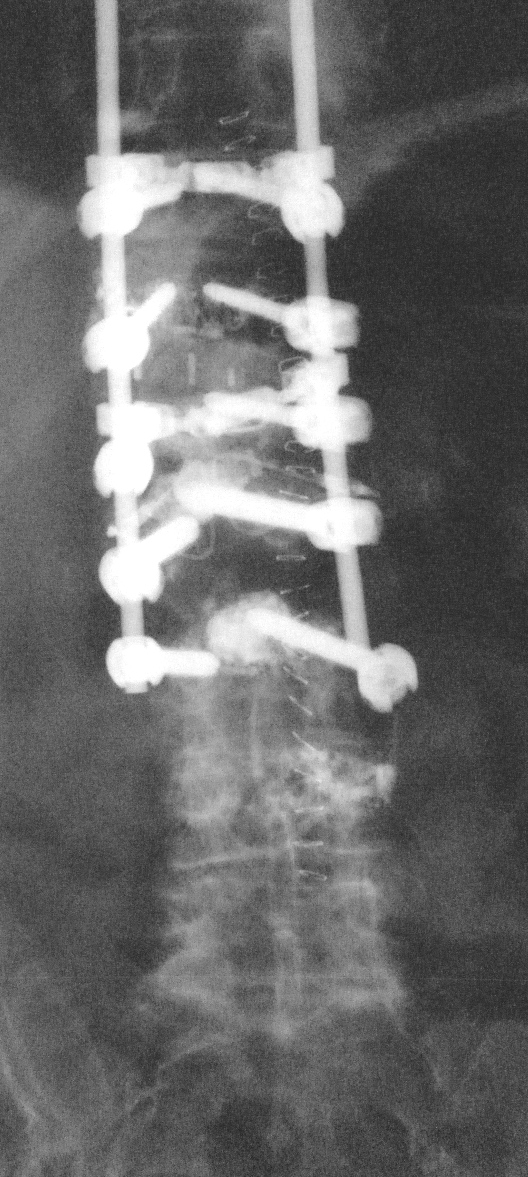 ML, w, Schrauben-bzw. Stabauszug L3
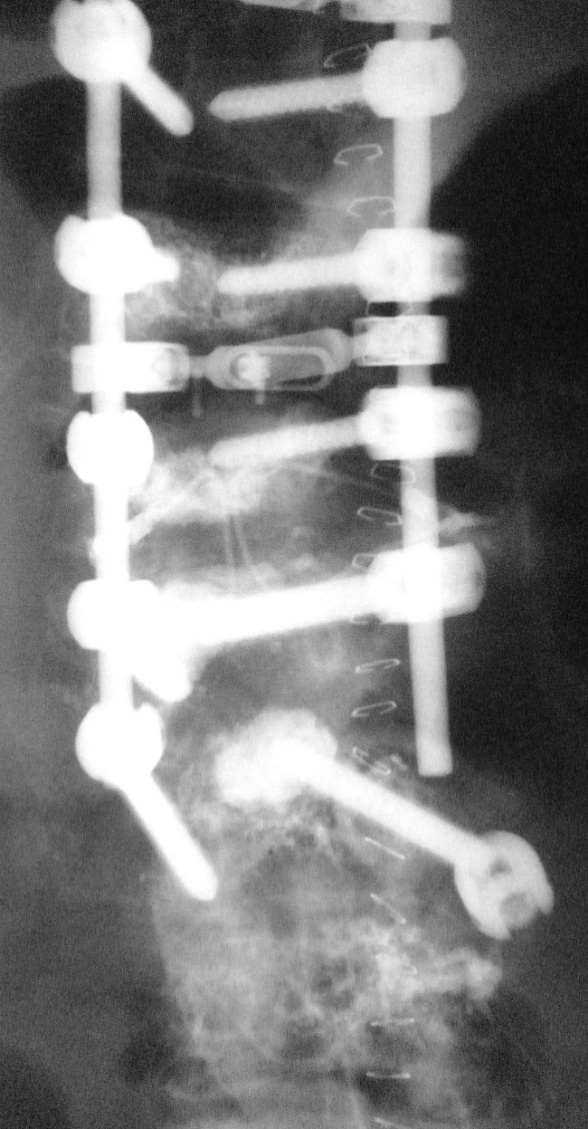 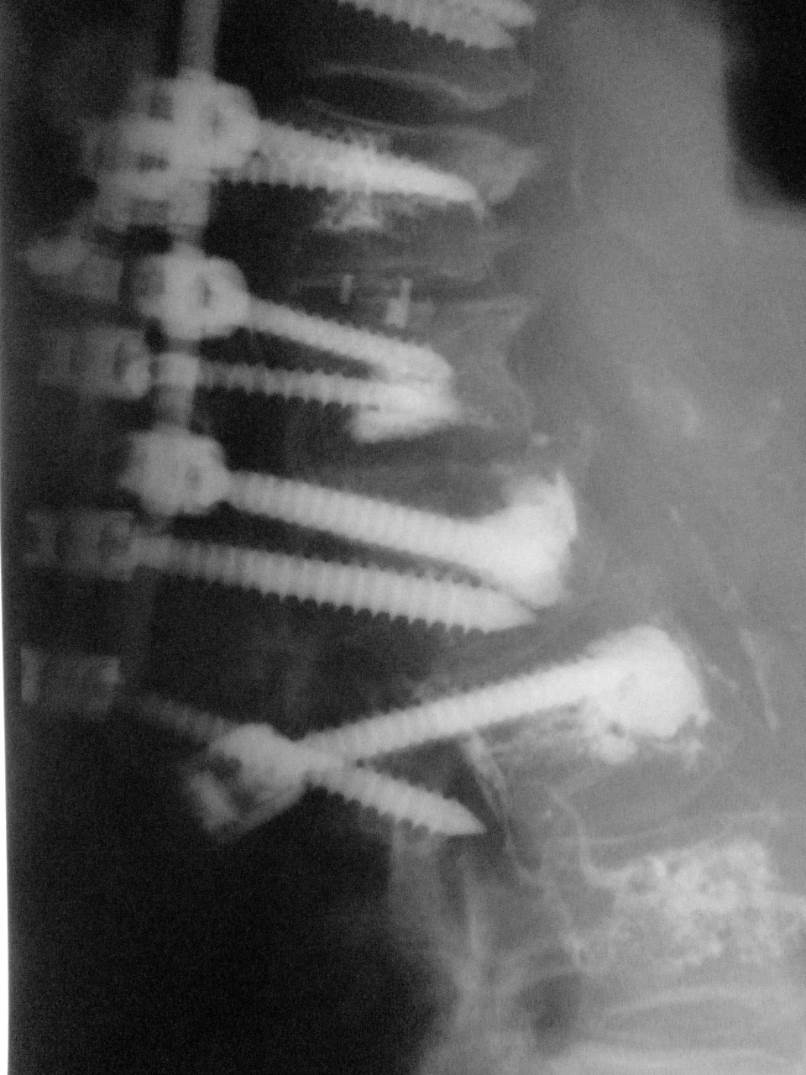 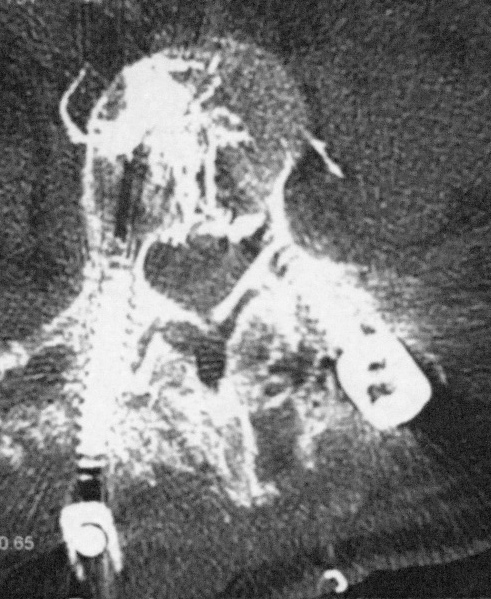 ML, w, Spondylodeseverlängerung bis zum Sacrum, Songer-Kabel L4,L5, postop. und 6 Mo postop
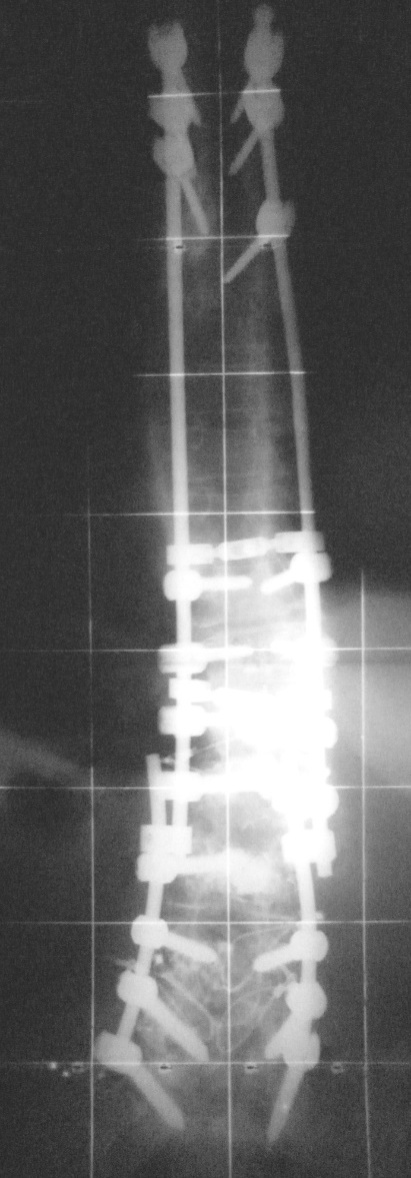 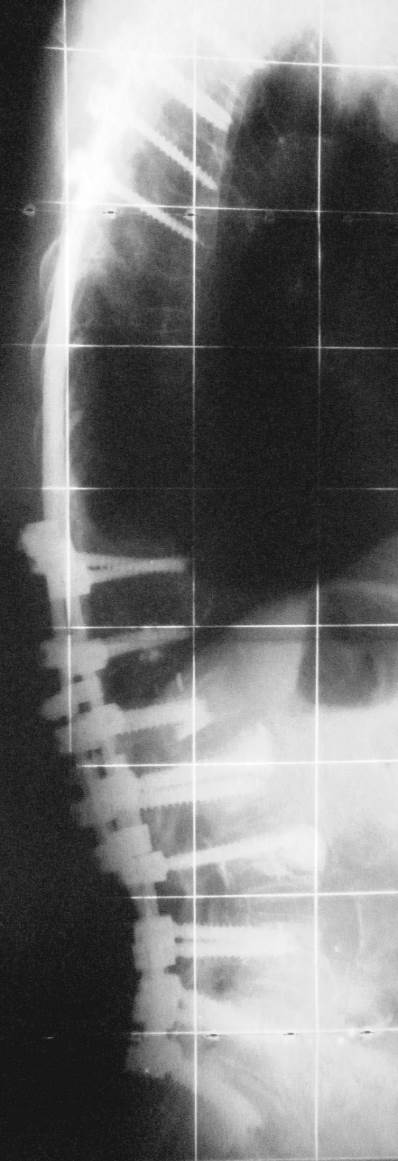 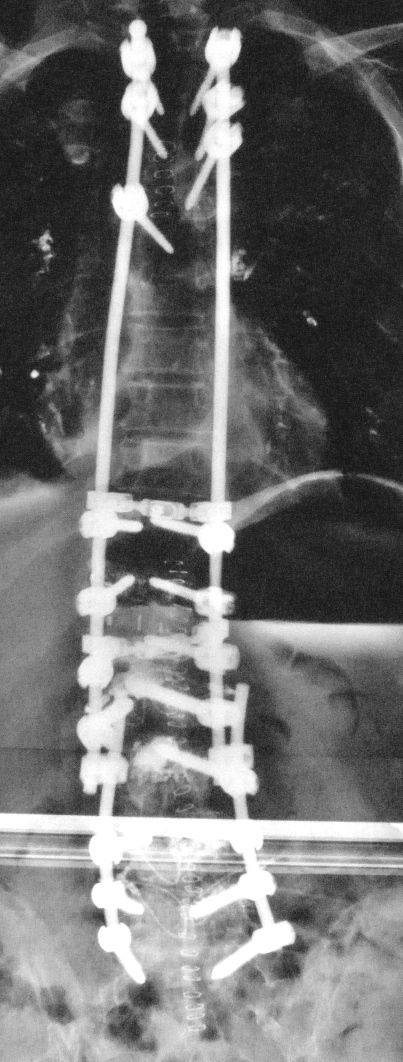 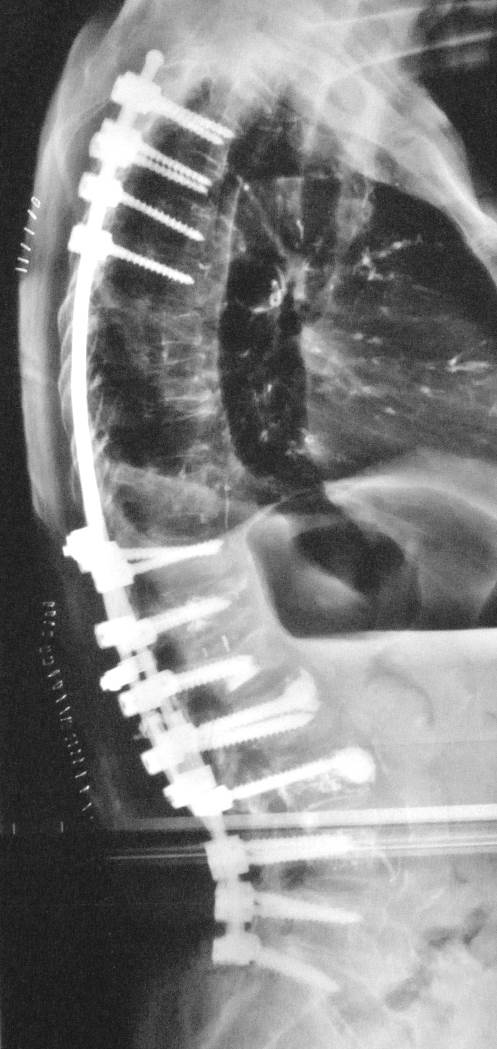 S.R.,75a,m, Zn Fraktur L1,2 bei M.Parkinson
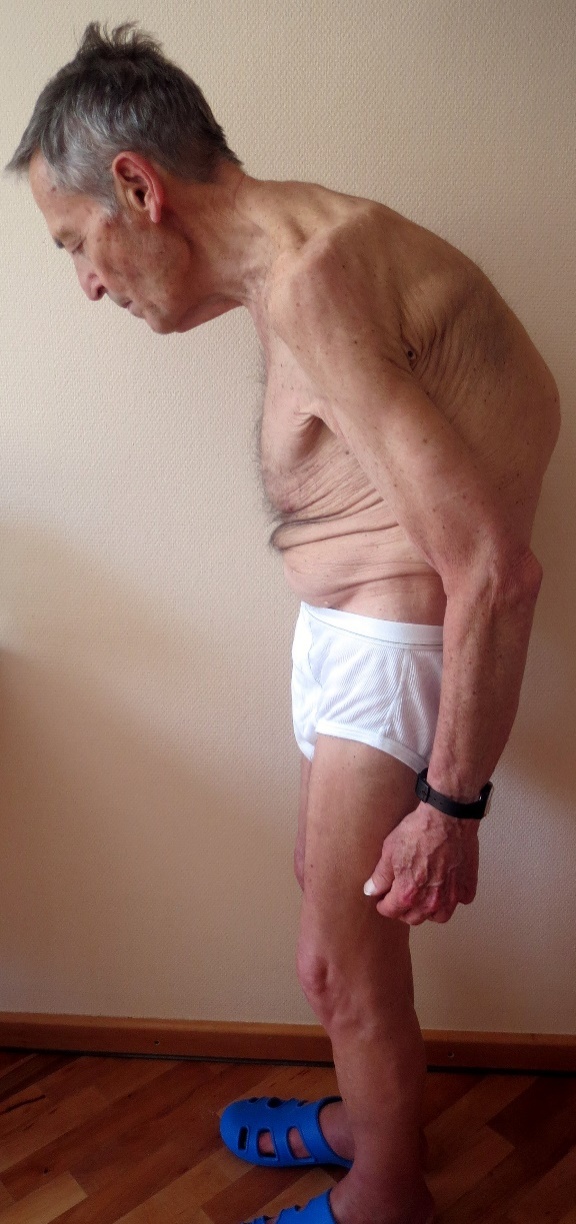 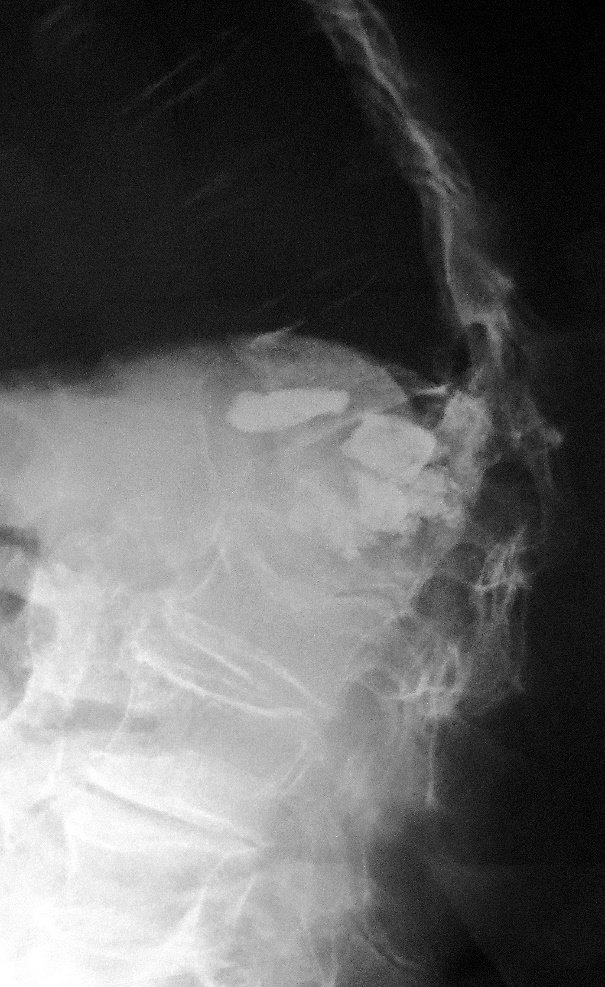 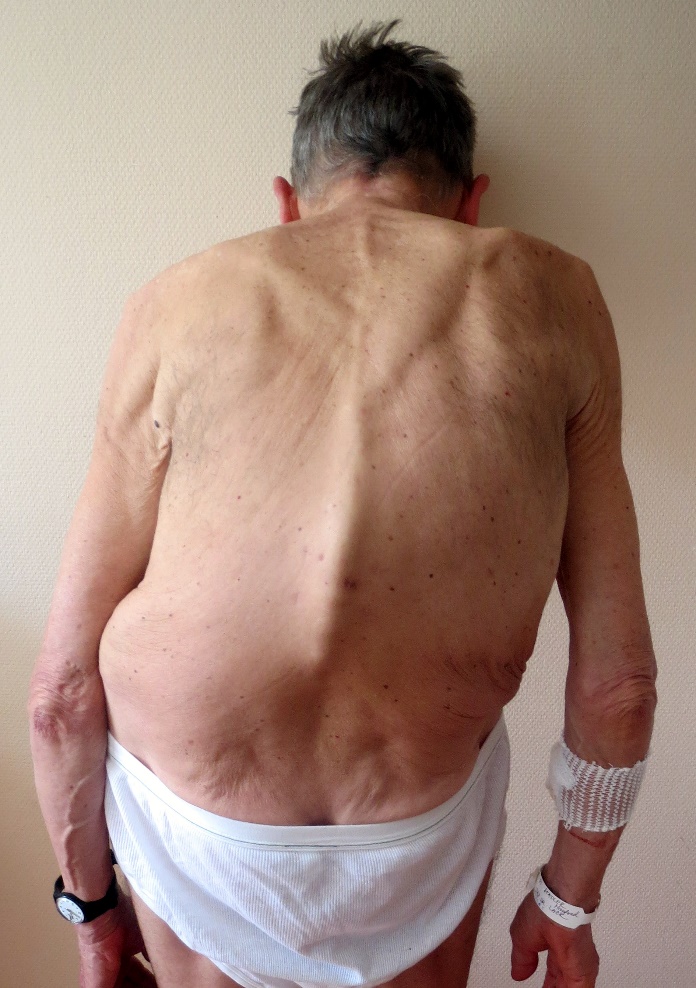 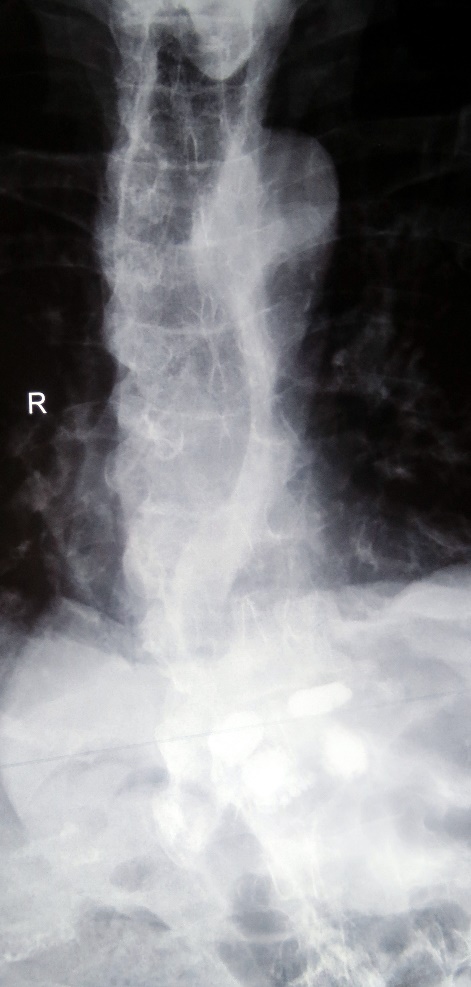 Mobilisierung dorsal, Wirbelresektion L1,2, ventrale Dekompression, dorsale Stabilisierung Th11-L4
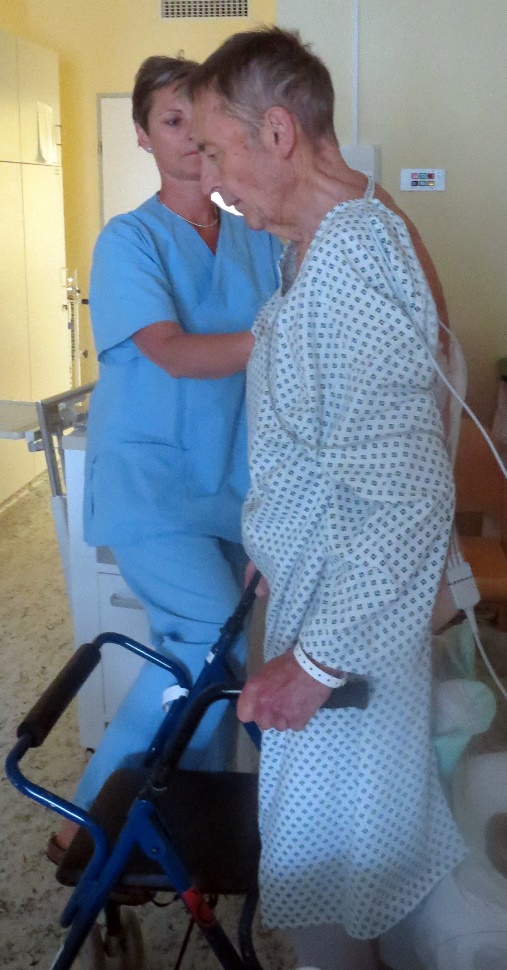 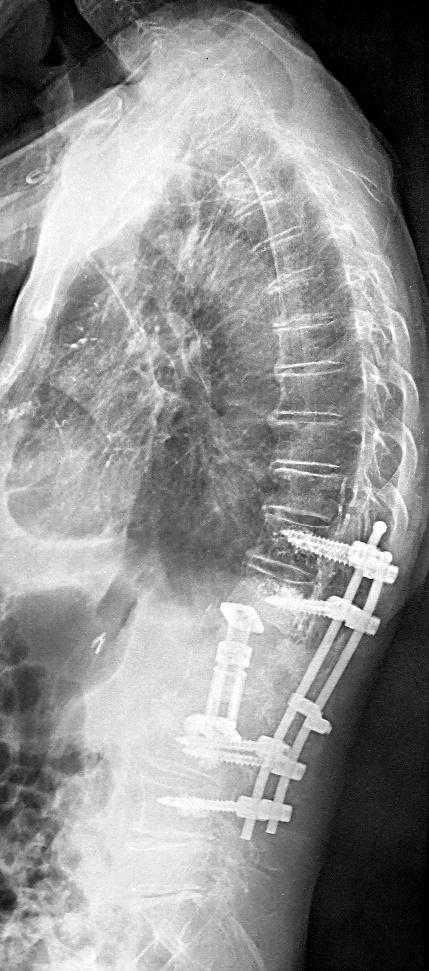 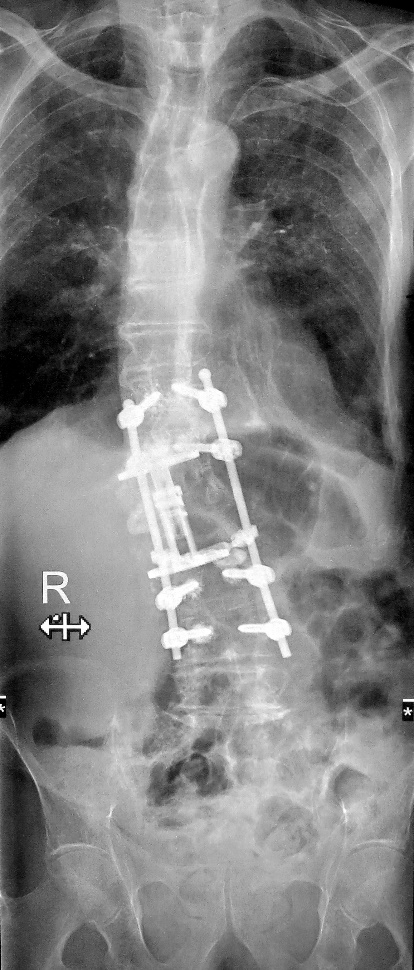 Rekyphosierung durch Fraktur von L4
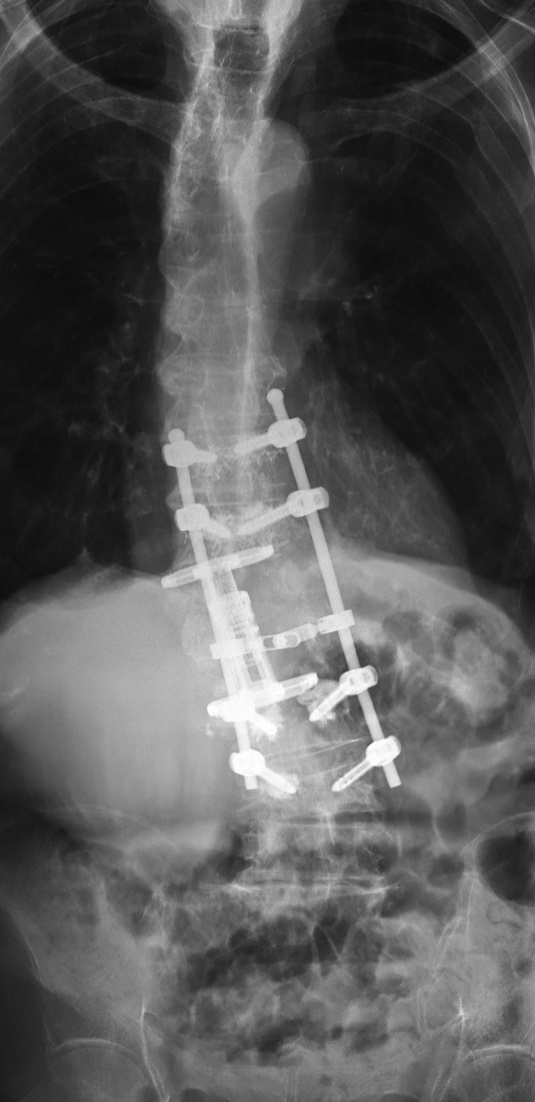 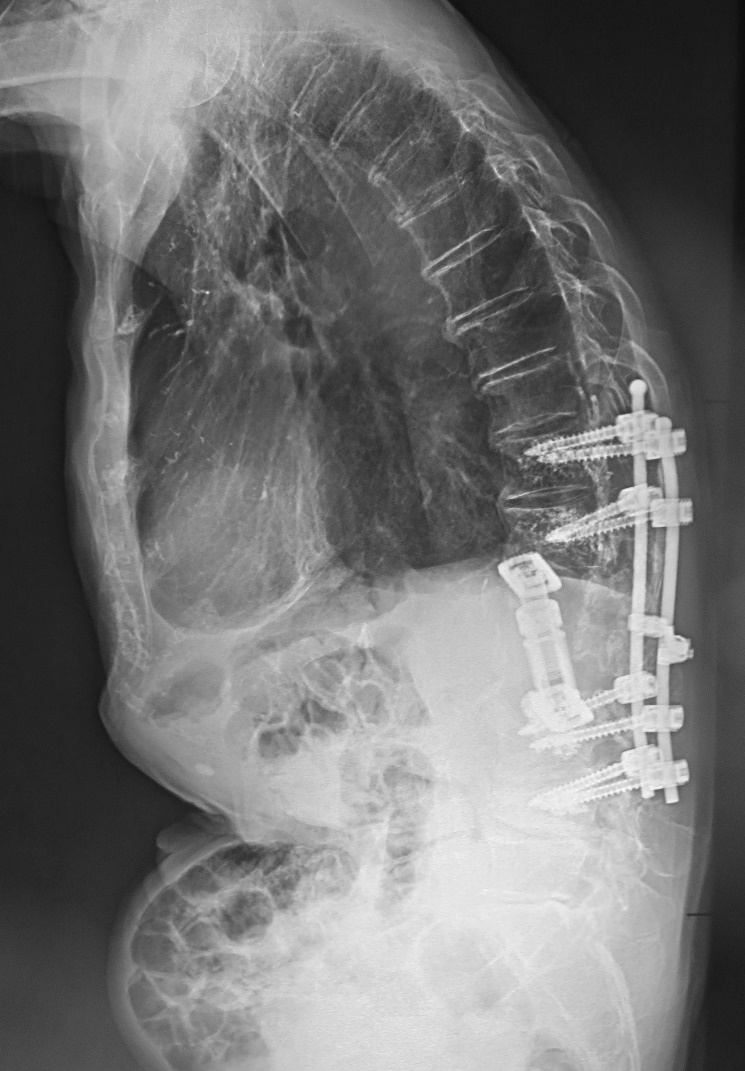 Verlängerung bis S1 mit TLIF L3-S1
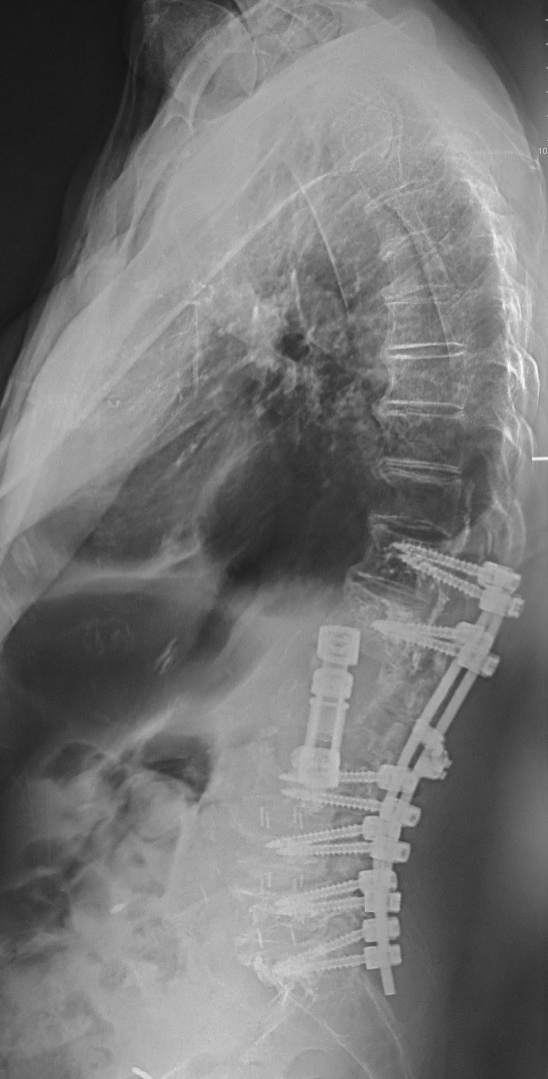 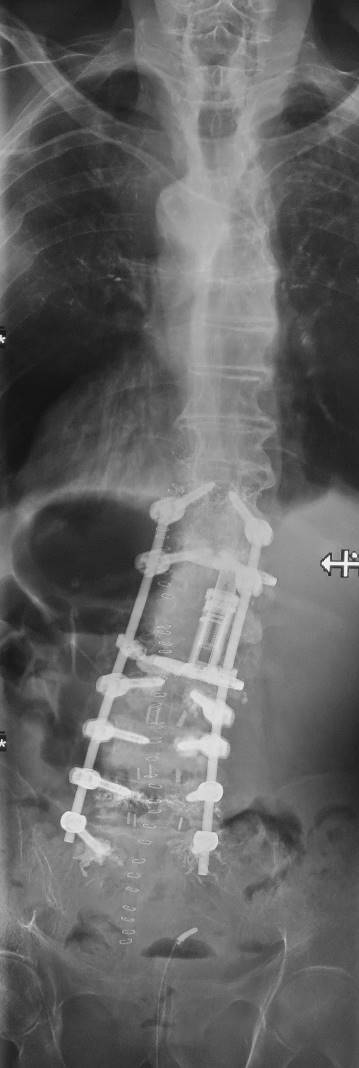 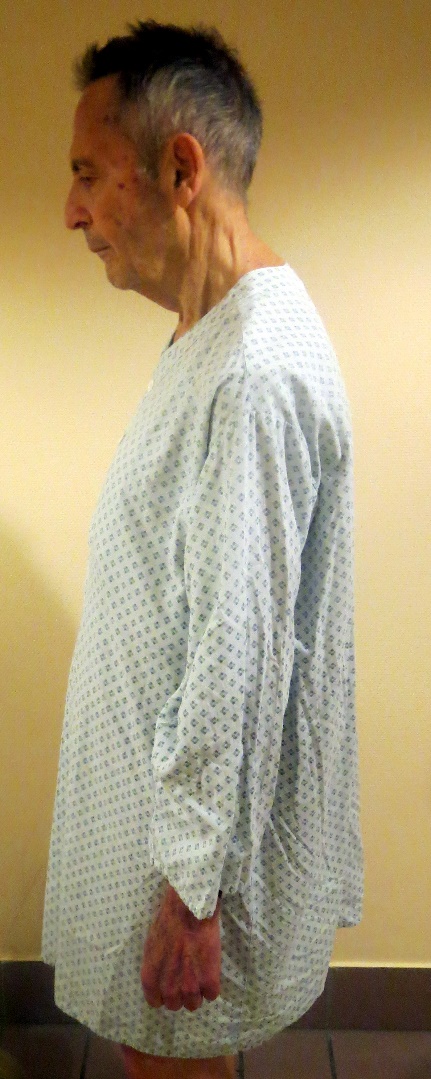 S.J., 73a, m, Parkinson seit Jahren, Z.n.PLIF L4/5 vor 5a
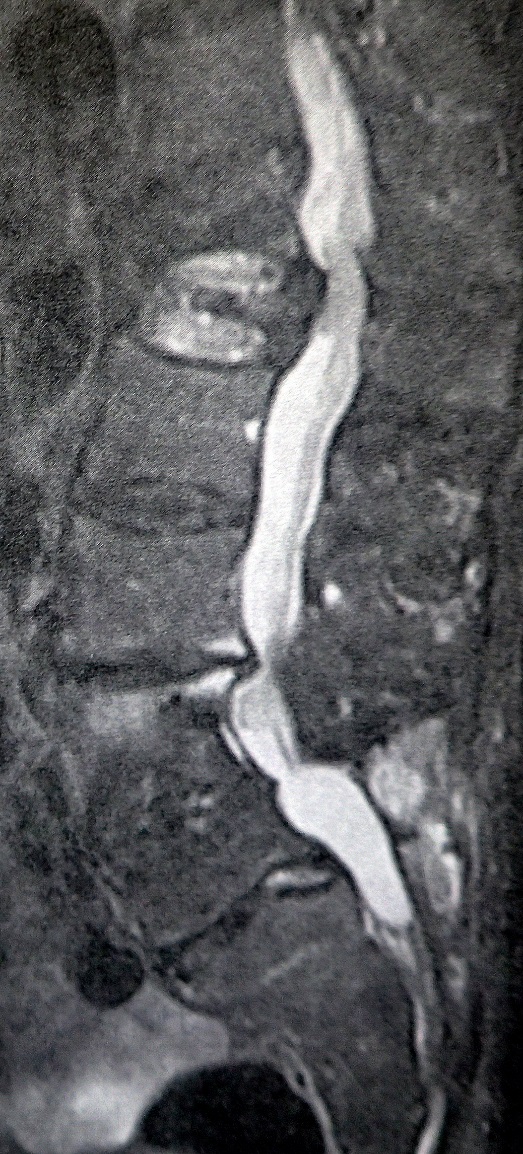 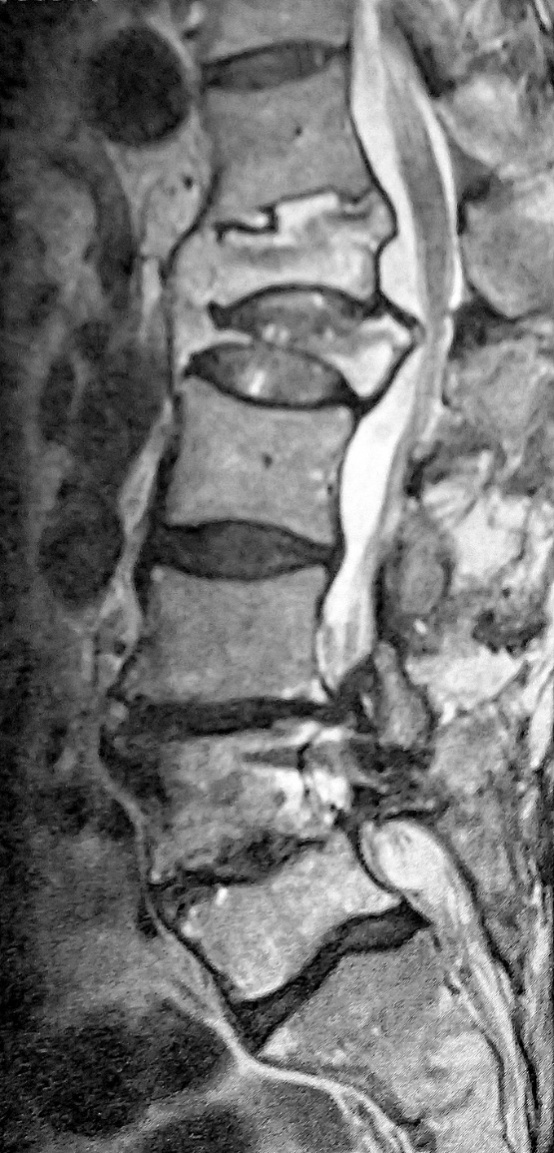 S.J., 73a, m, Parkinson seit Jahren, Z.n.PLIF L4/5 vor 5a
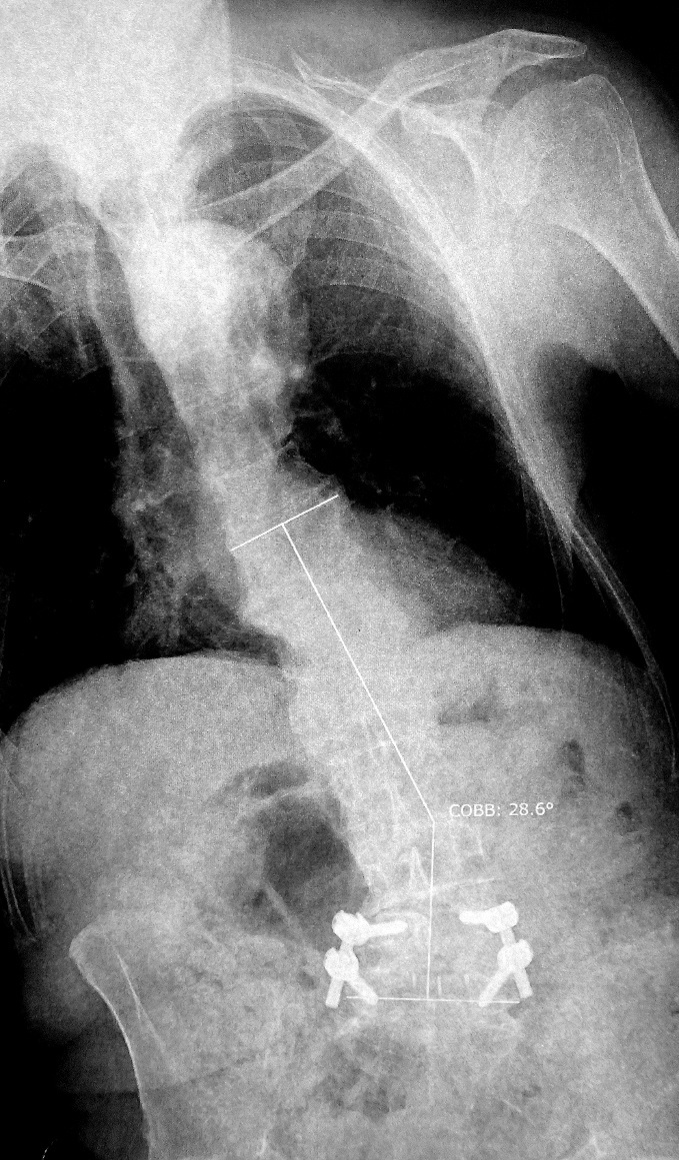 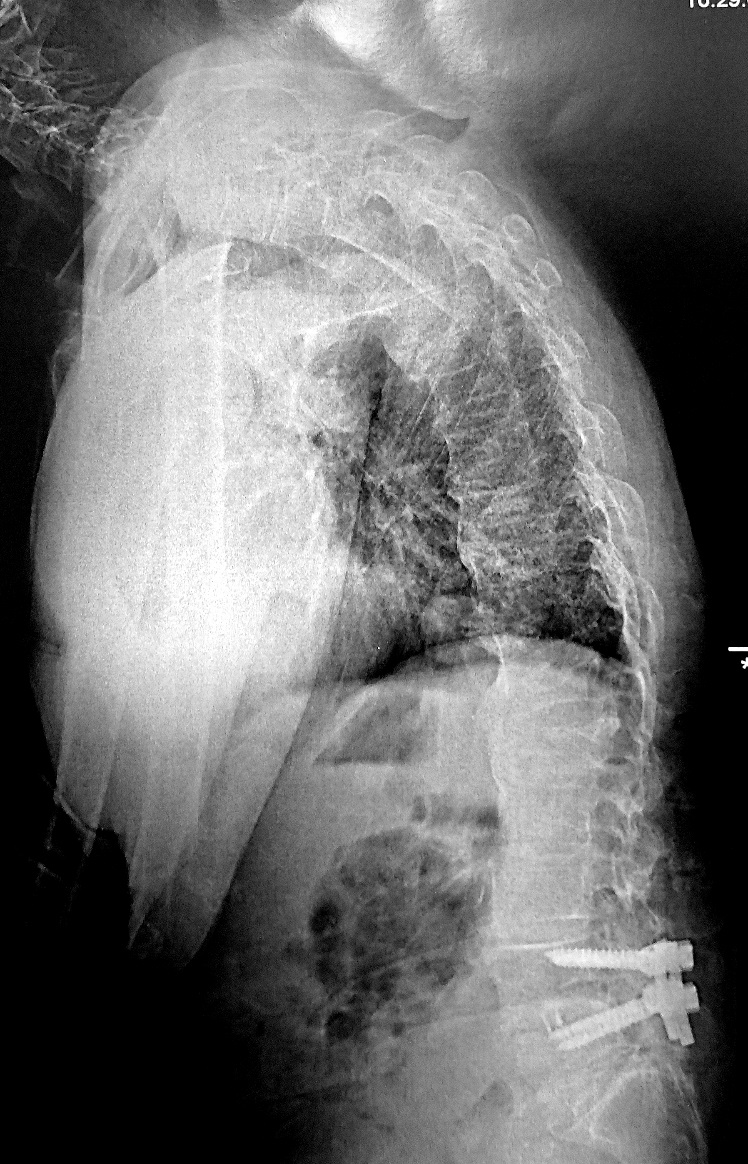 S.J., Materialentfernung L4/5, PSO L4, posterolaterale Spondylodese L2-Sacrum. OP-Zeit 3h
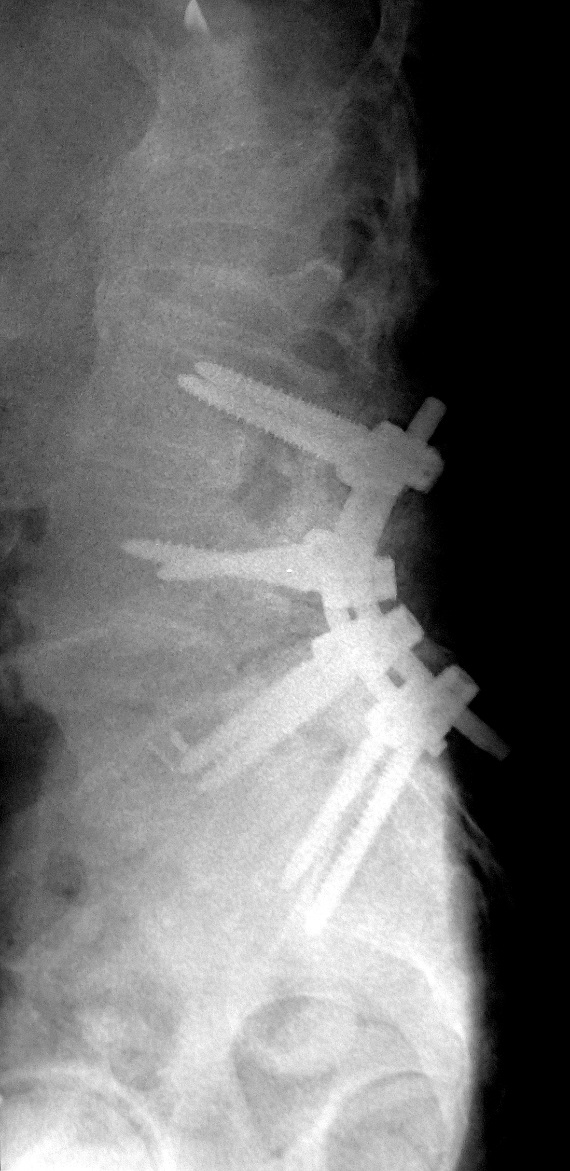 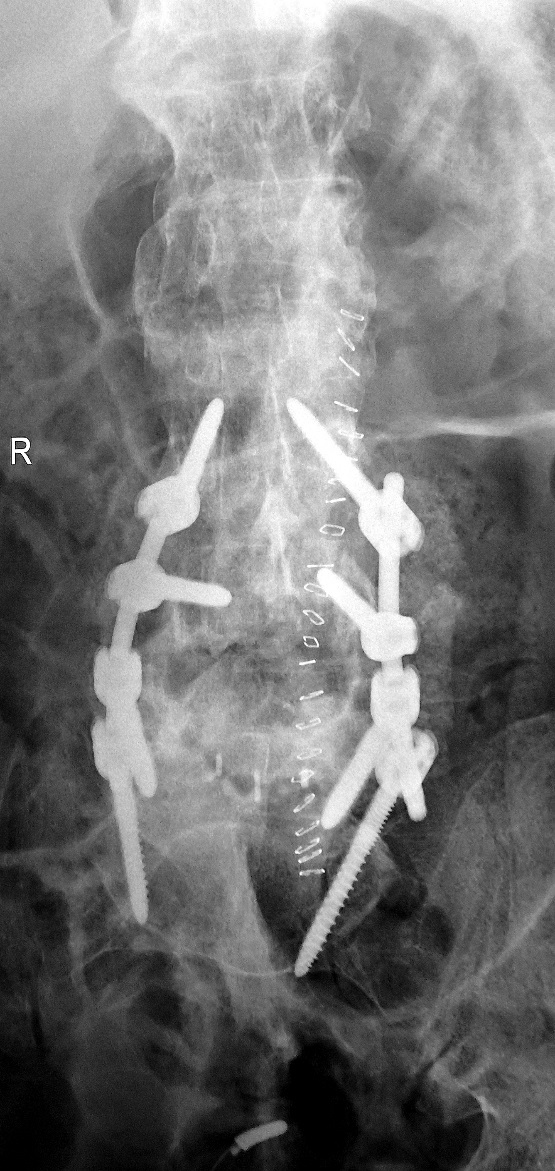 WA,w,74a, Parkinson, Pisa-Syndrom; Verlauf 3/14-10/17
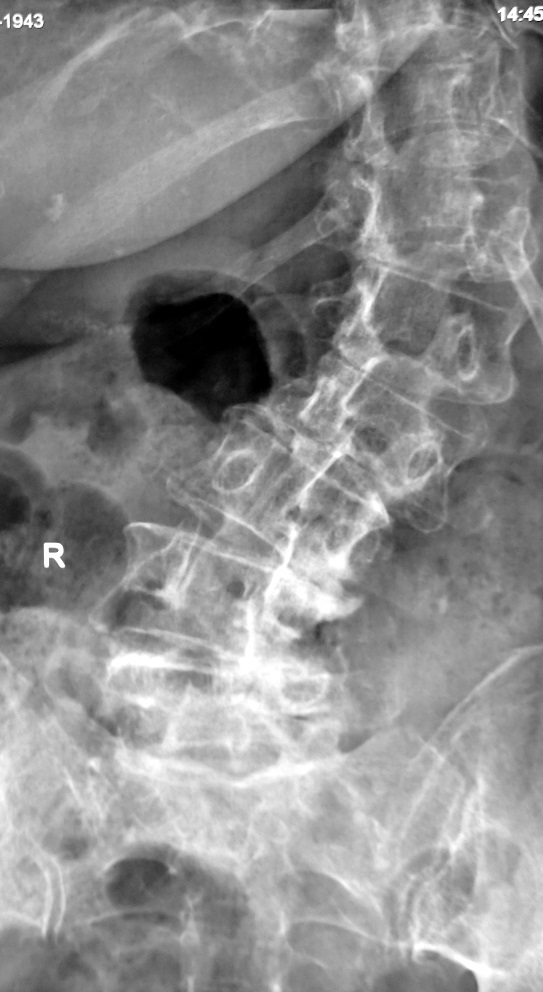 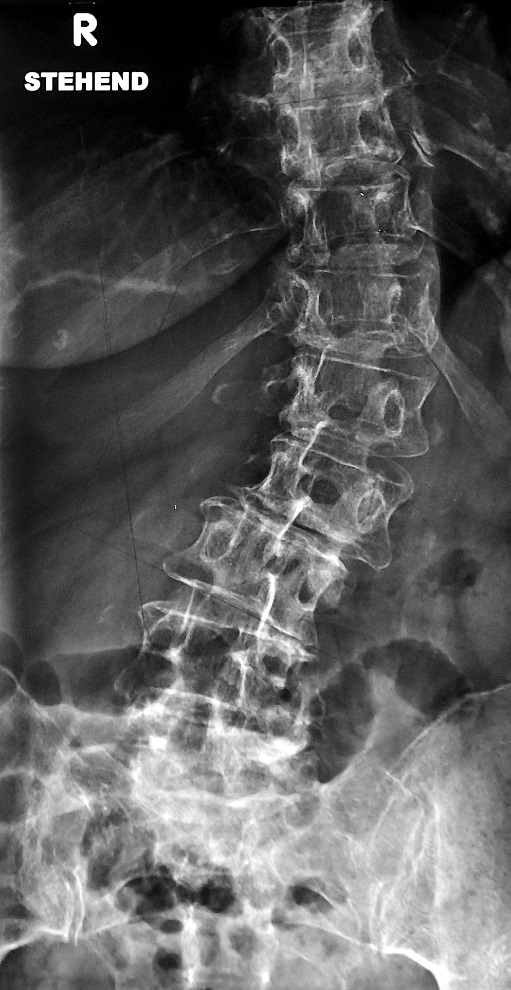 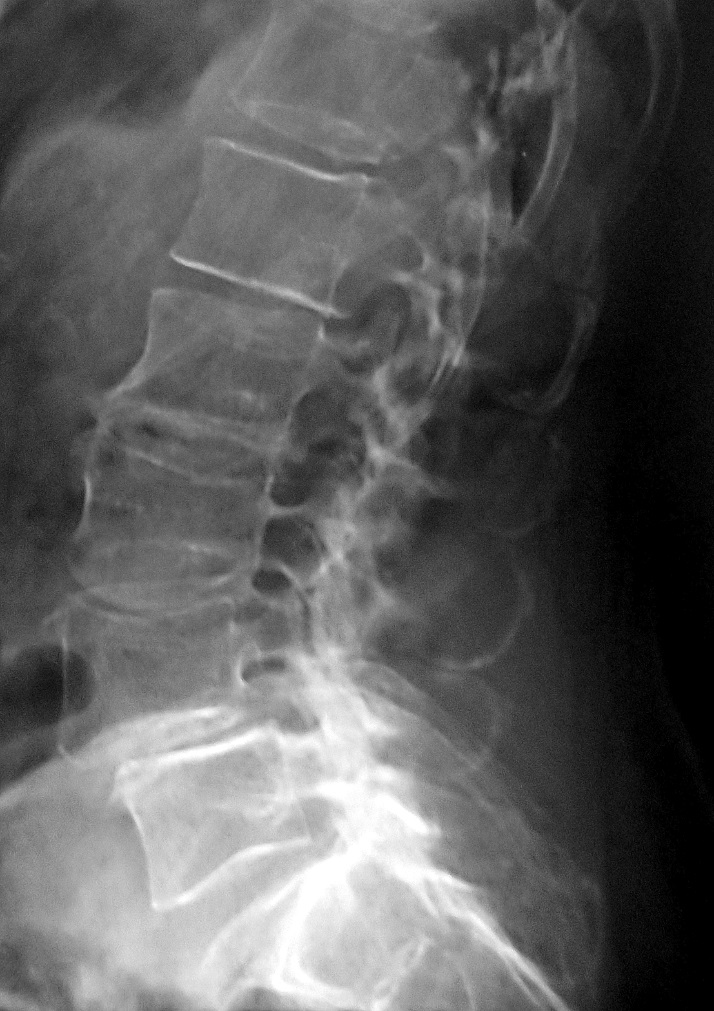 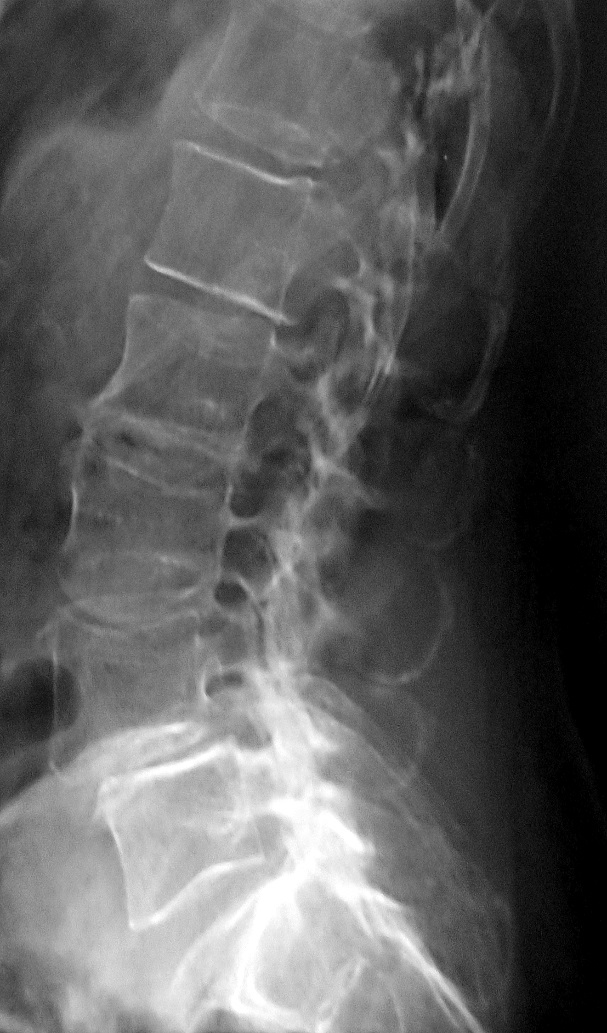 Pseudolisthese L4 mit erosiver Osteochondrose L3-L5, massive autochthone Muskelverfettung
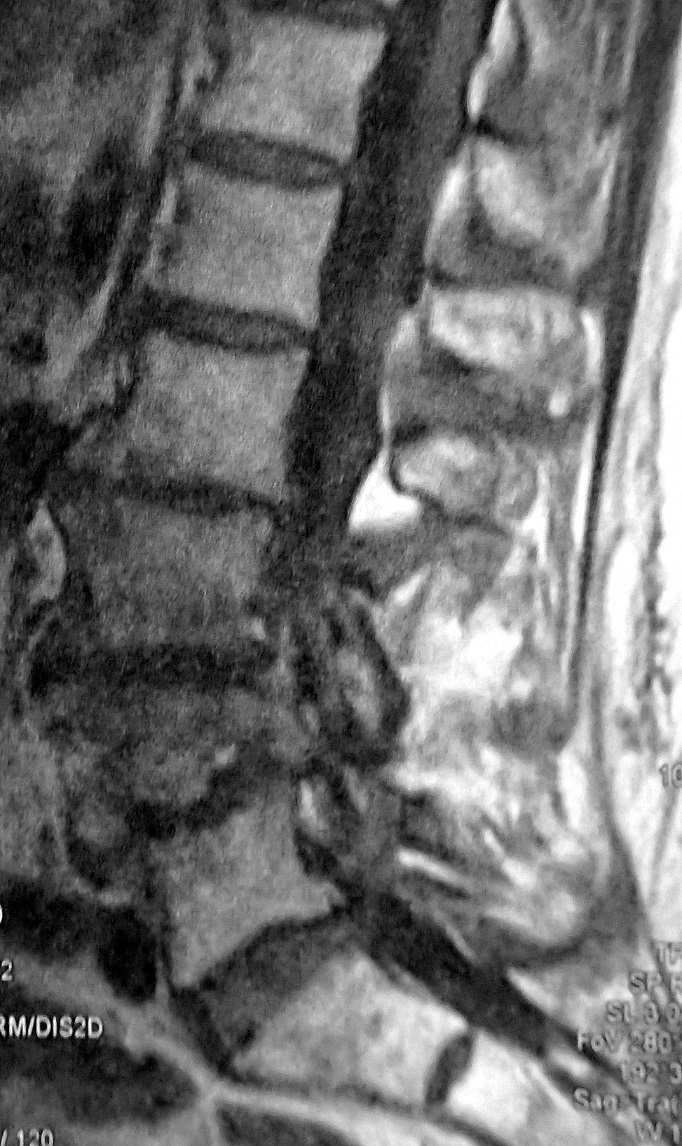 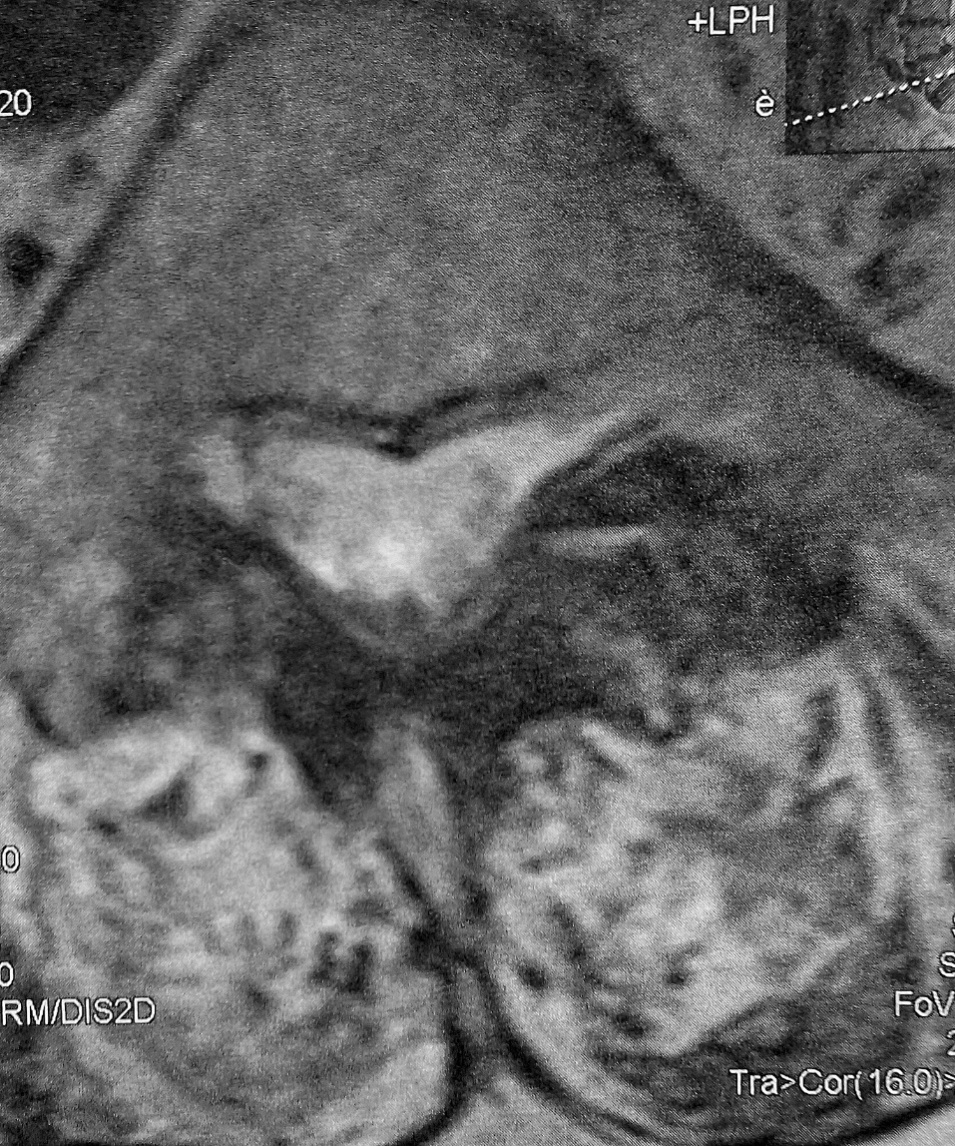 absolute Vertebrostenose L4/5
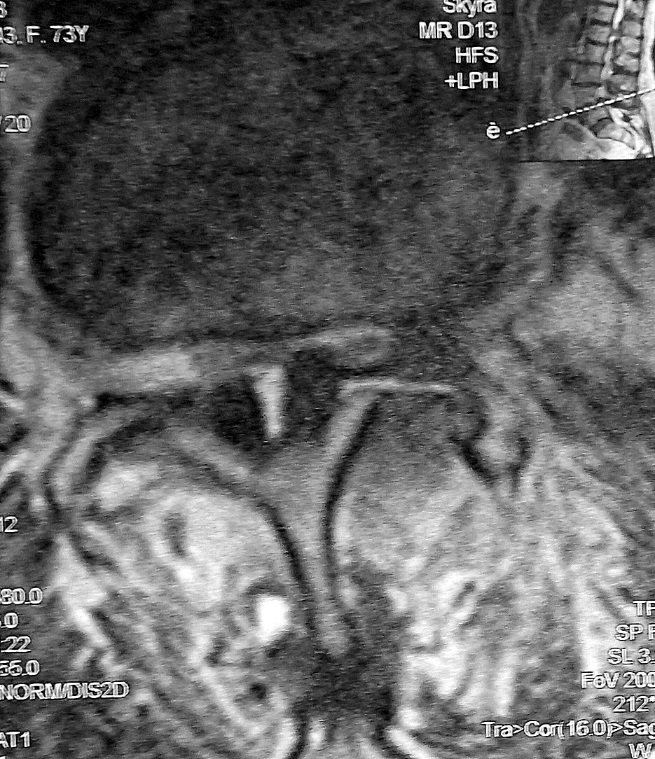 Dekompression L3-L5, PLIF L2-S1, dorsale Spondylodese Th10-S1, prophylaktische Zementierung Th8-Th10
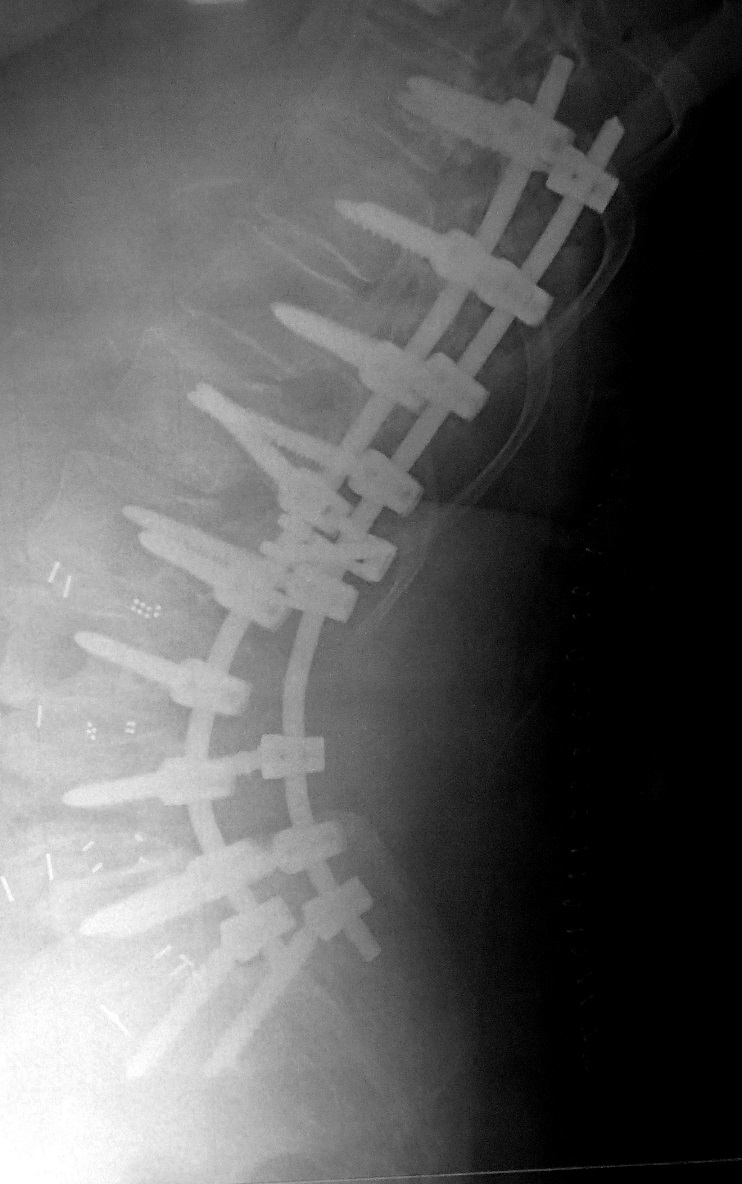 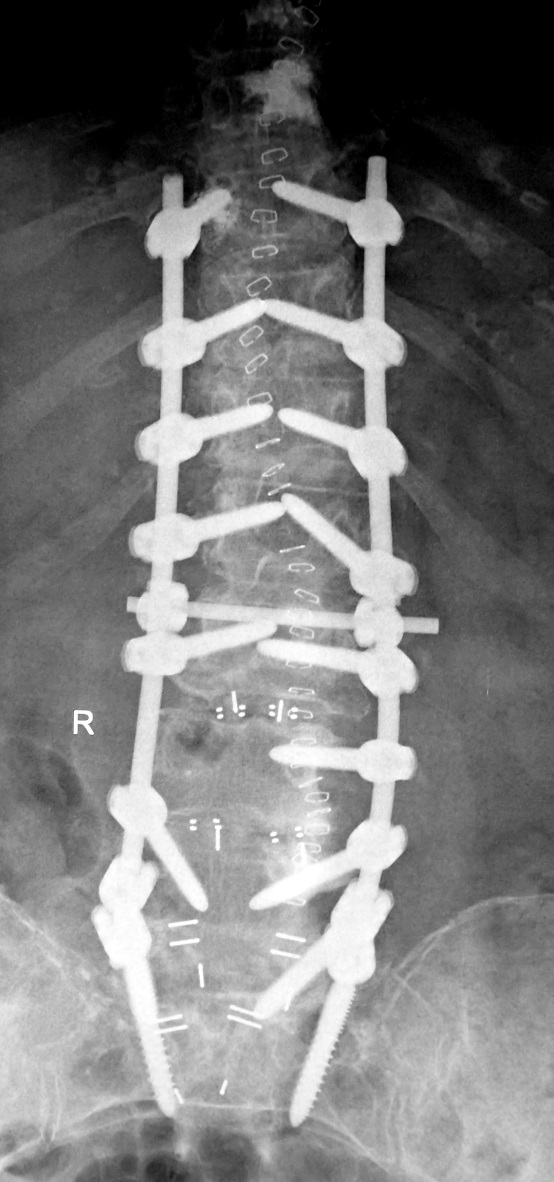 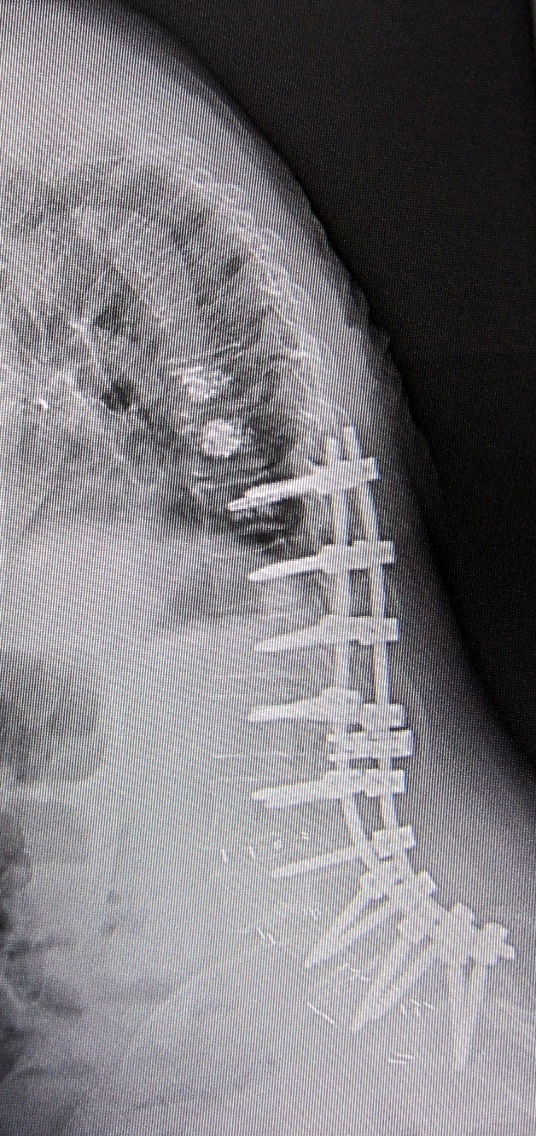 Zusammenfassung
Flatback, Kyphoskoliose und Osteoporose 
      sind die häufigsten Wirbelsäulenprobleme bei M.Parkinson
Symptome nehmen im Verlauf des Tages zu
die Operationen sind schwierig, langdauernd und haben eine hohe 
     Komplikationsrate 
die Ergebnisse sind mit Abstrichen zufriedenstellend und erhöhen die
     Lebensqualität der Patienten wesentlich! 
die Op-Aufklärung ist sehr schwierig, da sich speziell die
     Angehörigen eine Therapie der Parkinsonsymptome erwarten und
      manchmal vom Ergebnis enttäuscht sind
die Operateure brauchen viel Geduld, müssen häufige Rückschläge
      in Kauf  nehmen und verbringen so manche unruhige bis 
     schlaflose Nacht
Im Evangelischen KH werden manchmal seltsame WS-Operationen durchgeführt!
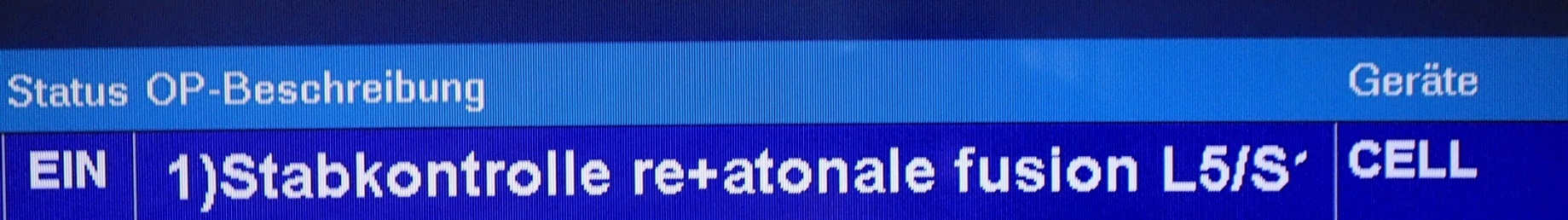 (Fusion nach Arnold Schönberg)
Was ist das PISA-Syndrom?
1)jährlich deutliche Verschlechterung 
       von Parkinsonpatienten beim PISA-Test
2)mehrere Wirbelkörpereinbrüche beim
       Mb.P.
3)progrediente Skoliose beim Mb.P.
4)zunehmende Kyphose beim Mb.P.
Was kennzeichnet die Skoliose beim PISA-Syndrom?
1)Krümmung wie bei idiopathischer
       Skoliose
2)Krümmung wie bei idiopathischer 
       Skoliose, nur stärker progredient
3)kurzbogoge Krümmung wie bei 
       Halbwirbel
4)Skoliose, die progredient aus dem Lot 
       abweicht und den Oberkörper zur Seite
       abweichen lässt
Was ist die effektivste Behandlung bei Camptocormia?
1)operativ
2)Mieder
3)Laevodopa
4)Gehirnstimulation
5)Botulinustoxinbehandlung des M.rectus
       abdominis
Wie kann man eine Kyphose optimal operativ aufrichten?
1)durch Pedikelsubtraktionsosteotomie
2)durch mehrere PLIFs/ALIFs/TLIFs
3)durch Wirbelkörperresektion und –
       ersatz
4)durch Kombinationseingriffe
5)hängt vom Einzelfall ab
Ist die OP von Parkinsondeformitäten sinnvoll?
ja
nein
weiß nicht